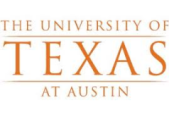 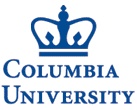 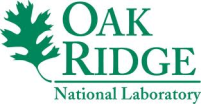 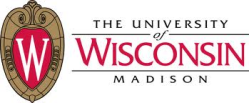 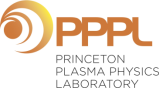 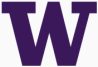 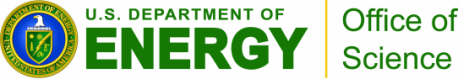 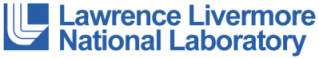 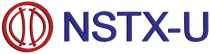 Configuration Studies for an ST-Based Fusion Nuclear Science Facility (FNSF)
Dr. Jonathan Menard

on behalf of:

M. Boyer1, T. Brown1, J. Canik2, B. Covele3, C. D’Angelo4, A. Davis4, L. El-Guebaly4, 
S. Gerhardt1, S. Kaye1, C. Kessel1, M. Kotschenreuther3, S. Mahajan3, R. Maingi1, E. Marriott4, 
L. Mynsberge4, C. Neumeyer1, M. Ono1, R. Raman5, S. Sabbagh6, V. Soukhanovskii7, P. Valanju3, 
R. Woolley1, A. Zolfaghari1
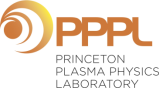 1Princeton Plasma Physics Laboratory, Princeton, NJ 08543
2Oak Ridge National Laboratory, Oak Ridge, TN, USA
3University of Texas, Austin, TX, USA
4University of Wisconsin, Madison, WI, USA
5University of Washington, Seattle, WA, USA
6Columbia University, New York, NY, USA
7Lawrence Livermore National Laboratory, Livermore, CA, USA
American Nuclear Society
21st Topical Meeting on the Technology of Fusion Energy (TOFE)
9-13 November 2014, Anaheim, CA
This work supported by the US DOE Contract No. DE-AC02-09CH11466
There are several possible pathways from ITER to a commercial fusion power plant
FNSF = Fusion Nuclear Science Facility
CTF = Component Test Facility
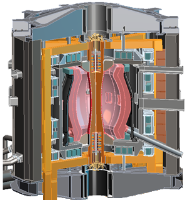 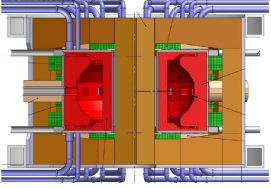 DEMO
ITER
FNSF/CTF
Blanket R&D, T self-sufficiency
First of a kind
Power Plant
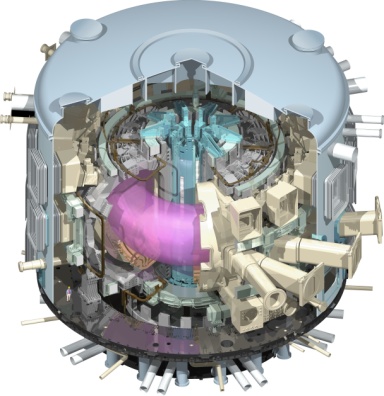 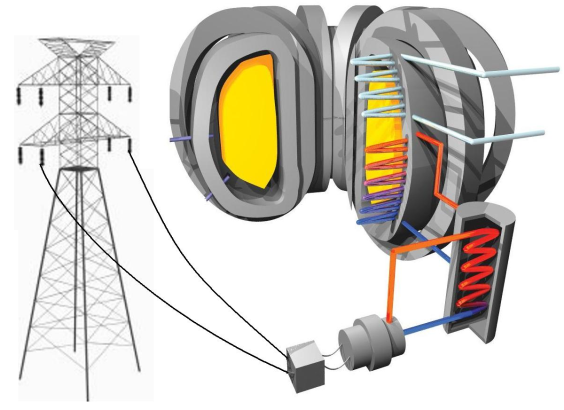 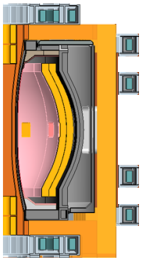 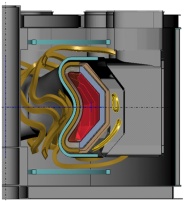 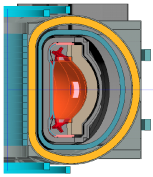 Pilot Plant
FNSF/CTF with power-plant like maintenance, Qeng ≥ 1
Supporting Physics and Technology

 Core Physics
 Materials R&D
 Plasma Material Interface
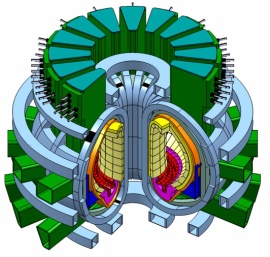 Qeng = 3-5
e.g. EU DEMO
2
This talk considers possible spherical tokamak (ST) Fusion Nuclear Science Facility (FNSF) options
FNSF = Fusion Nuclear Science Facility
CTF = Component Test Facility
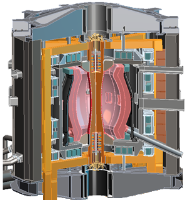 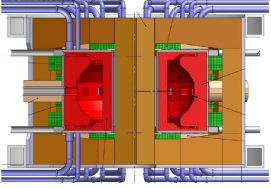 DEMO
ITER
FNSF/CTF
Blanket R&D, T self-sufficiency
First of a kind
Power Plant
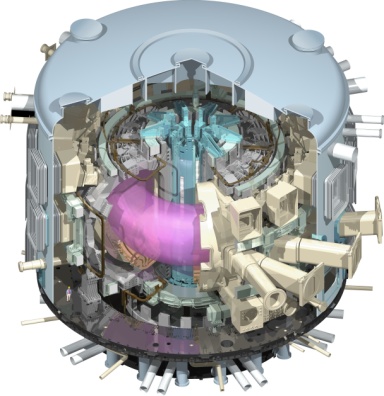 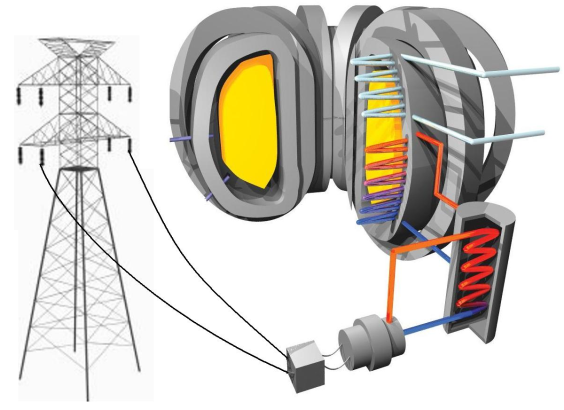 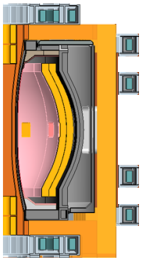 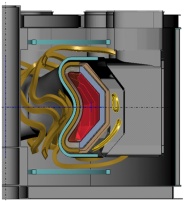 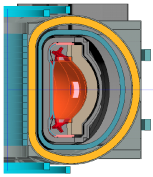 Pilot Plant
FNSF/CTF with power-plant like maintenance, Qeng ≥ 1
Supporting Physics and Technology

 Core Physics
 Materials R&D
 Plasma Material Interface
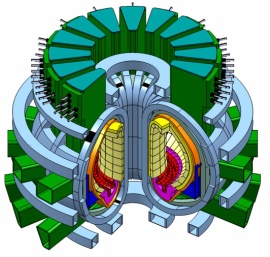 Qeng = 3-5
e.g. EU DEMO
3
Overview
Recent U.S. studies for ST-FNSF have focused on assessing achievable missions versus device size

Possible missions:
Electricity break-even
Motivated 2010-12 analysis of R=2.2m ST Pilot Plant
Tritium self-sufficiency (tritium breeding ratio TBR ≥ 1)
Motivates present (2013-14) analysis of R=1m, 1.7m ST FNSF devices to address key questions:
How large must ST device be to achieve TBR ≥ 1?
How much externally supplied T would be needed for smaller ST?
What are device and component lifetimes?
Fusion-relevant neutron wall loading and fluence
STs studied here access 1MW/m2, 6MW-yr/m2 (surface-avg. values)
4
Outline
Physics design

Configuration, shielding, tritium breeding

Conclusions
5
PF coil set identified that supports combined Super-X + snowflake divertor for range of equilibria
Components:
TF coil
PF coil
Vessel
Blanket
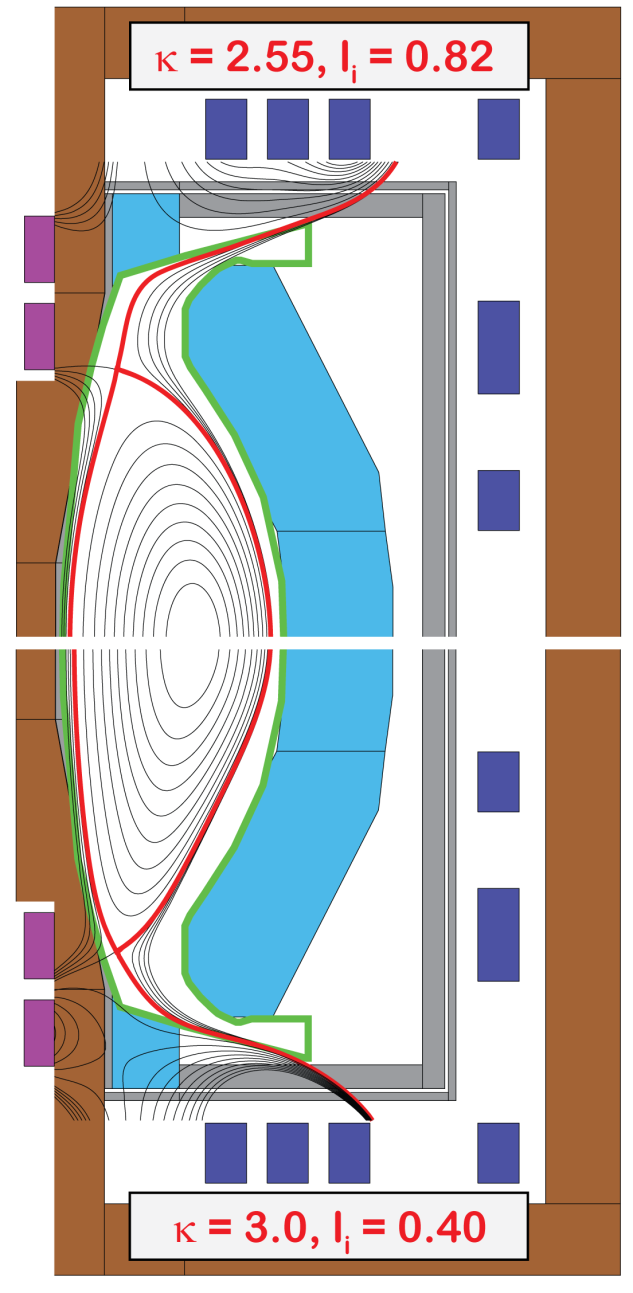 All equilibrium PF coils outside vacuum vessel
Increased strike-point radius reduces B, q||
Strike-point PFCs also shielded by blankets
2nd X-point/snowflake increases SOL line-length
PF coil set supports wide range of li:  0.4 – 0.8
Elongation and squareness change with li variation
Fixed strike-point R, controllable B-field angle of incidence (0.5-5˚)
Divertor coils in TF coil ends for equilibrium, high d
Breeding in CS ends important for maximizing TBR
6
Up/down-symmetric Super-X/snowflake projected to maintain peak divertor heat flux below material limits
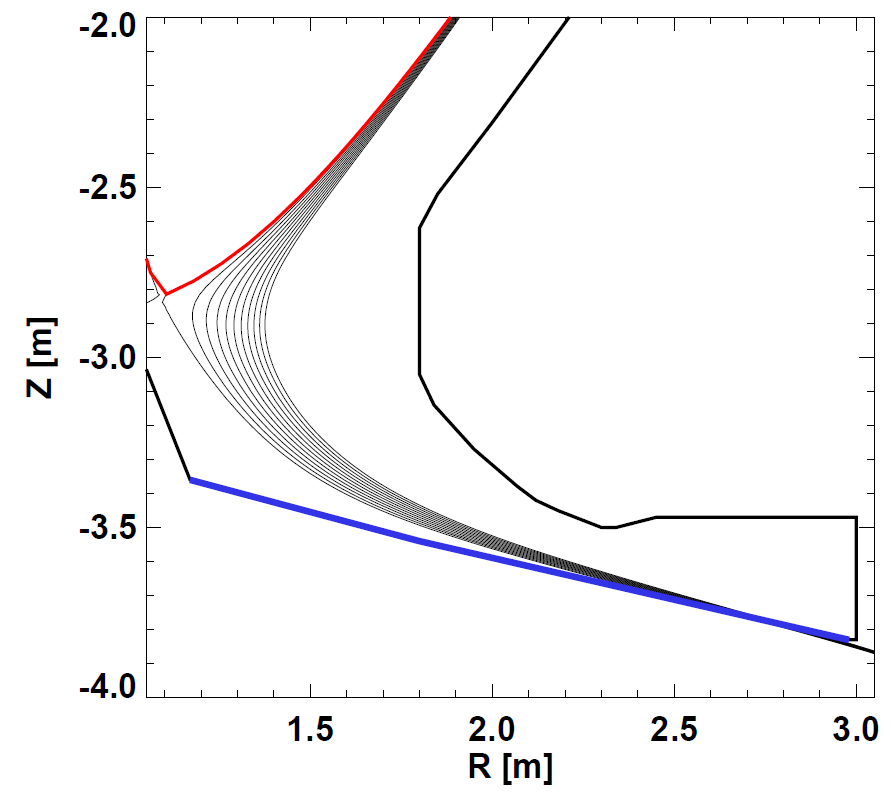 lq ≈ 1.2mm (J. Canik IEEE 2013)
lq = 0.8mm, assume S ≈ lq  (closed divertor)
(T. Eich NF 2013)
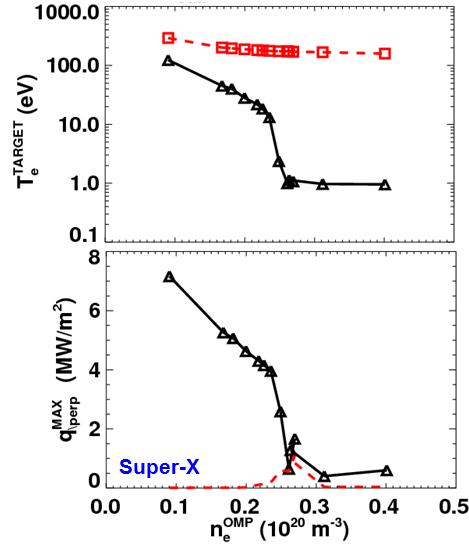 Upstream
Te
[eV]
Divertor
Target
Max.
q
[MW/m2]
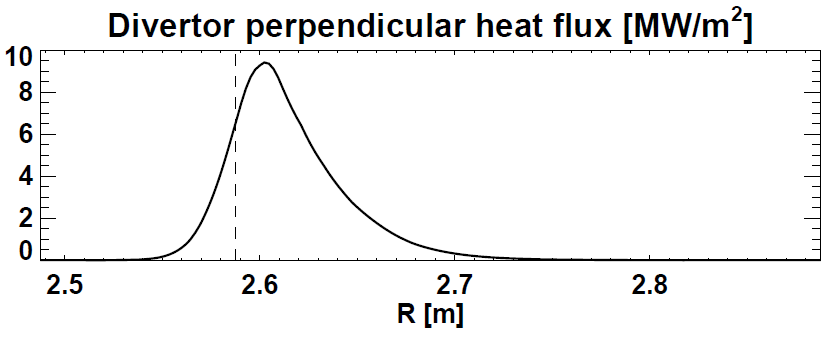 Conducted
Peak q < 10MW/m2
Radiation
(Partial) detachment projected 
to reduce peak q to < 2MW/m2
7
0.5 MeV NNBI favorable for heating and current drive (CD) for R=1.7m ST-FNSF
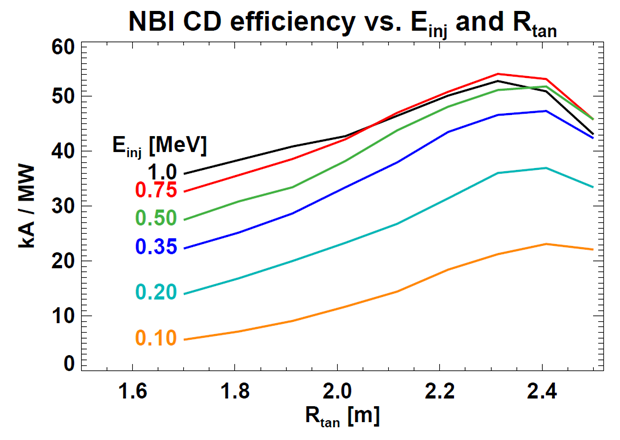 NBCD increases for Einj ≤ 0.5 MeV but saturates for Einj = 0.75 – 1MeV
0.50
Maximum efficiency: Rtan=2.3-2.4m
Optimal tangency radii: 
1.7m ≤ Rtan ≤ 2.4m
Fixed target parameters in DD:
IP = 7.5MA, bN = 4.5, li = 0.5
ne / nGreenwald = 0.75, H98y,2 = 1.5
A=1.75, R=1.7m, BT = 3T, k = 2.8
Te=5.8keV, Ti=7.4keV
Control q(0), qmin
Shine-thru limit
8
Free-boundary TRANSP/NUBEAM used to compute profiles for 100% non-inductive plasmas with QDT ~2
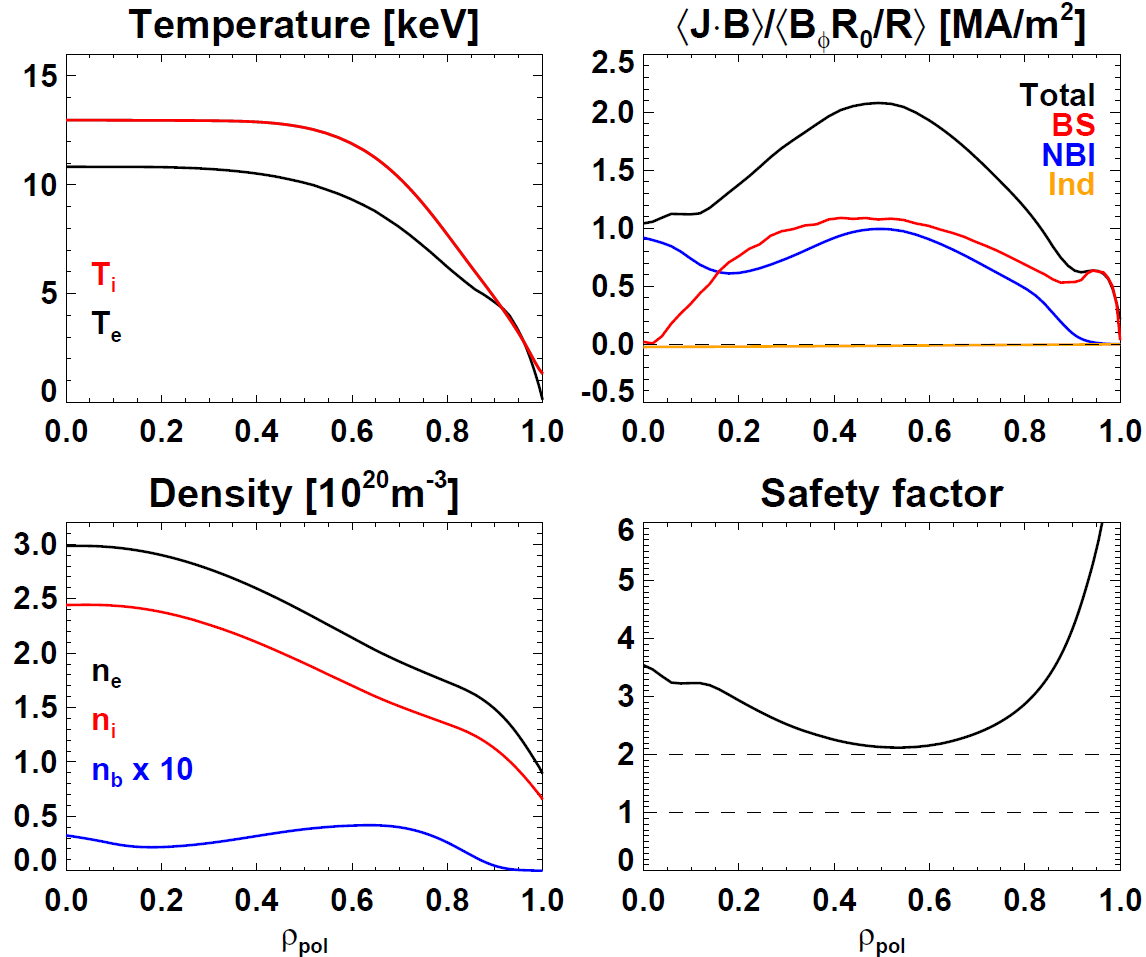 Neoclassical cion
ne / nGreenwald = 0.7
H98,y2 = 1.4
IP = 8.9MA, BT = 2.9T
fNICD = 100%, fBS = 65%
PNNBI = 80MW (0.5MeV)
Pfus = 200MW (50-50 DT)
2.6% alpha bad orbit loss
QDT = 2.5
 bN = 5.5, Wtot = 58MJ
Wfast / Wtot = 14%
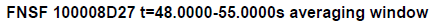 Maintain qmin > 2
q(0) / qmin controllable via Rtan and density
9
Outline
Physics design

Configuration, shielding, tritium breeding

Conclusions
10
R=1.7m configuration with Super-X divertor
Design features
Vertical maintenance
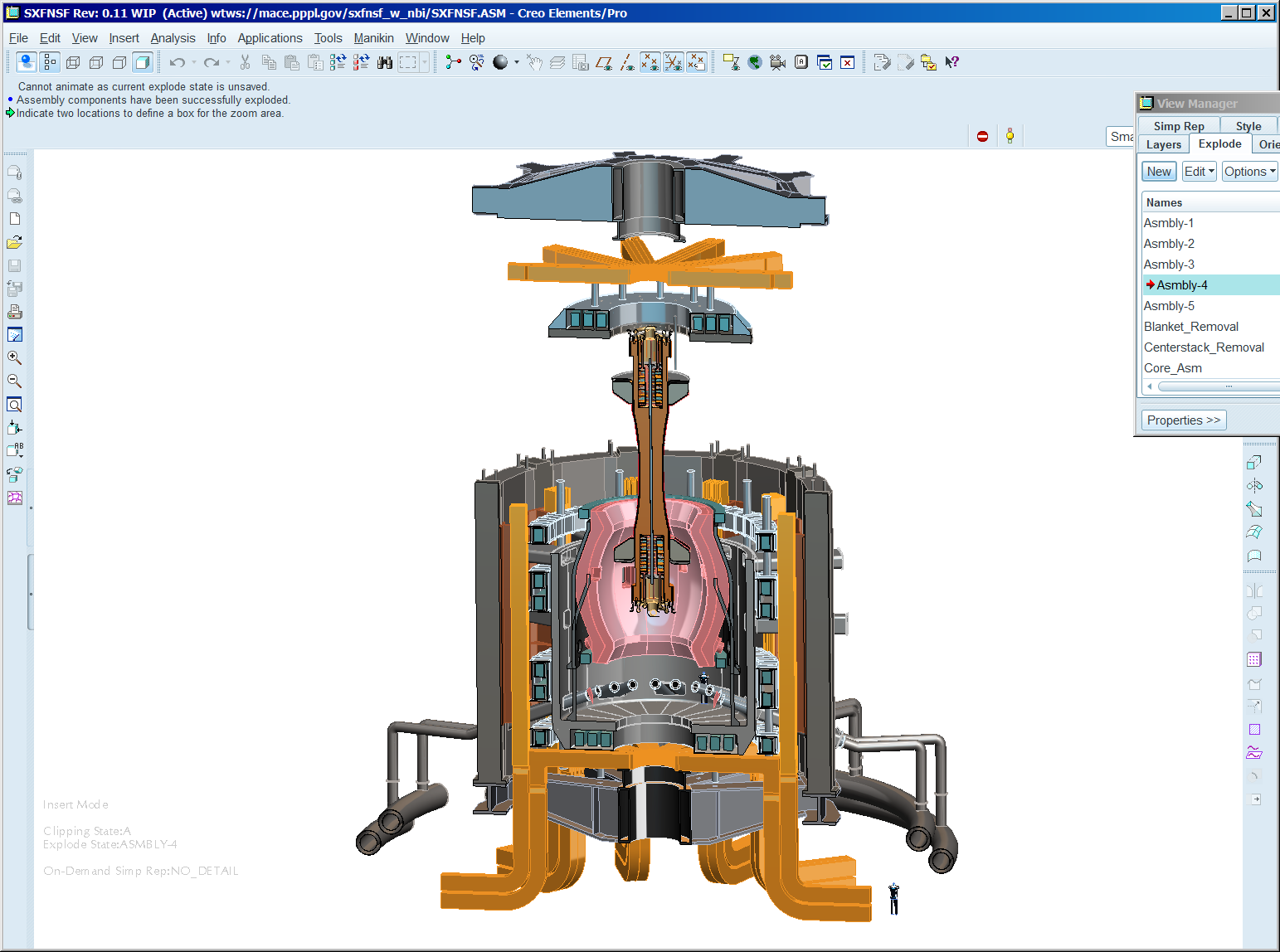 Cu/SC PF coils housed in VV upper lid
TF coils
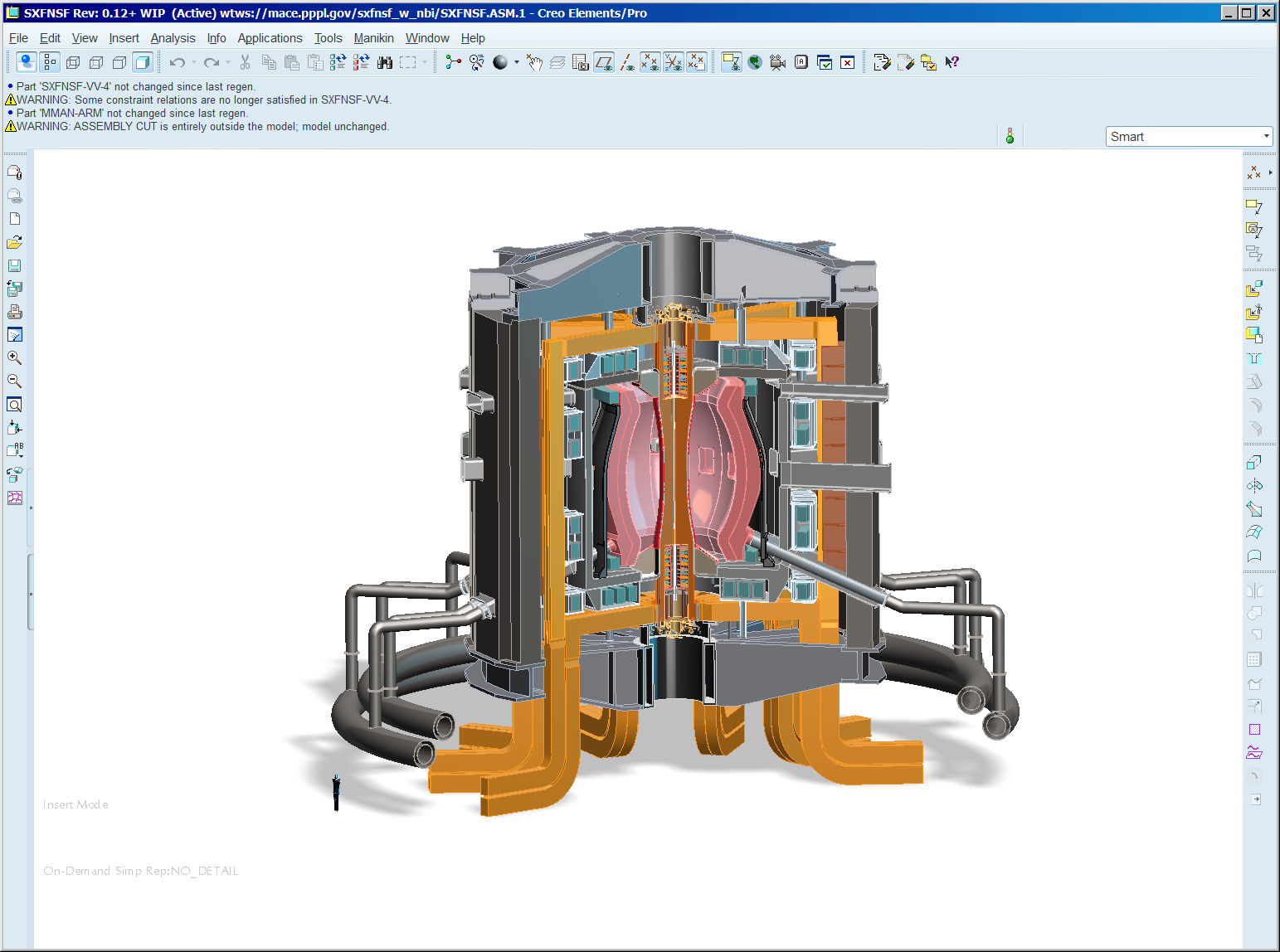 SC PF coils pairs located in common cryostat
VV outer shell w/ shield material
Cu/SC PF coils housed in VV lower shell structure
Ports for TBM, MTM, NBI
Blankets
TF leads
Angled DCLL concentric lines to external header
11
ST-FNSF shielding and TBR analyzed with sophisticated 3-D neutronics codes
CAD coupled with MCNP using UW DAGMC code 
Fully accurate representation of entire torus 
No approximation/simplification involved at any step:
Internals of two OB DCLL blanket segments modeled in great detail, including:
 FW, side, top/bottom, and back walls, cooling channels, SiC FCI
2 cm wide assembly gaps between toroidal sectors
2 cm thick W vertical stabilizing shell between OB blanket segments
Ports and FS walls for test blanket / materials test modules (TBM/MTM) and NNBI
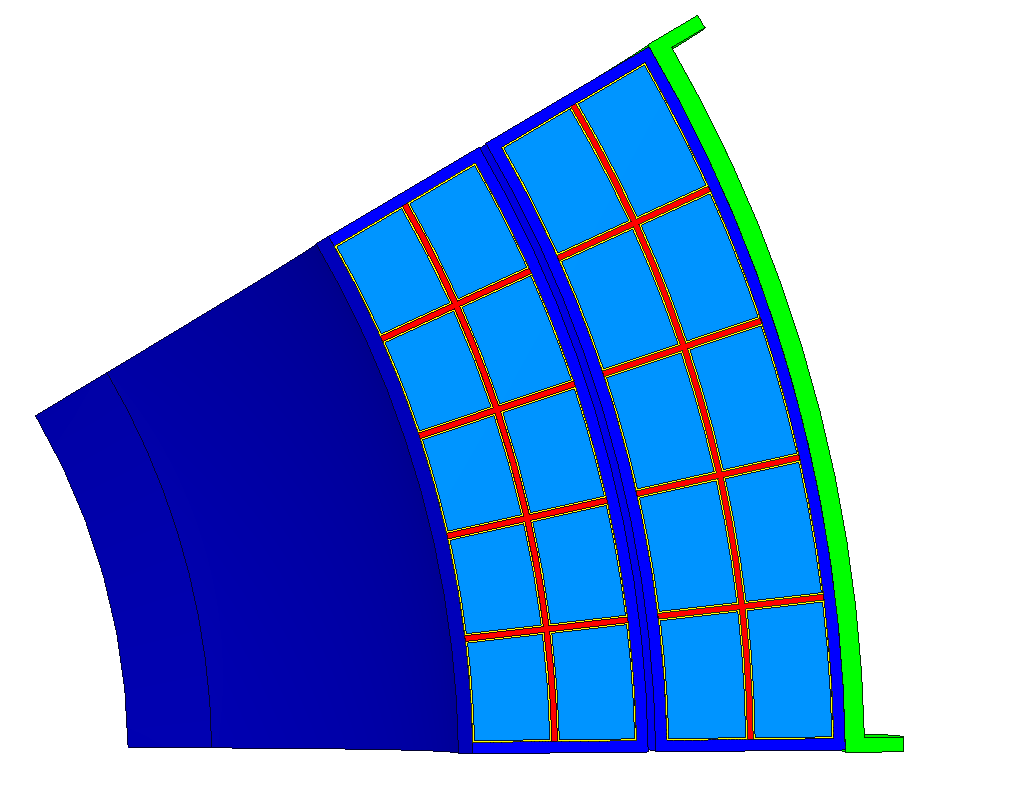 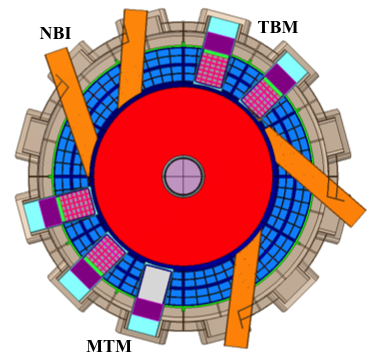 LiPb, 
cooling channel,
 FCI
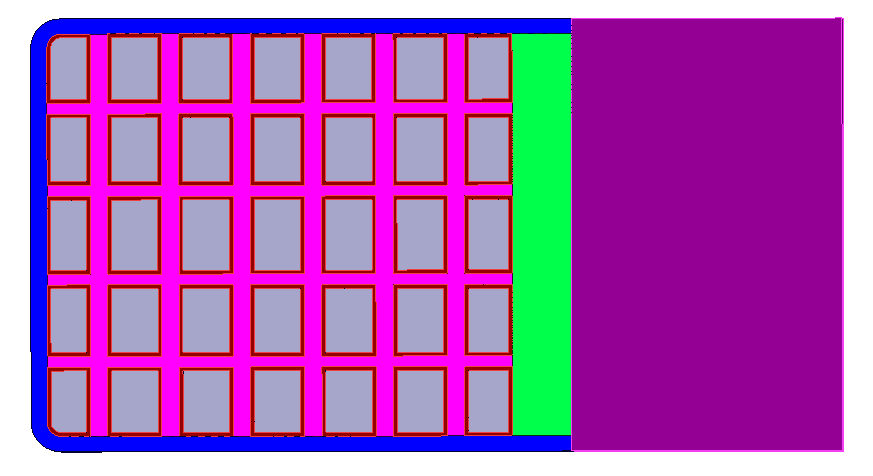 TBM
NBI
Heterogeneous OB Blanket Model,
including FW, side/back/top/bottom walls, cooling channels, and SiC FCI
12
Two sizes (R=1.7m, 1m) assessed for shielding, TBR
Parameter:

Major Radius		1.68m	1.0m  	 
Minor Radius		0.95m  	0.6m	
Fusion Power		162MW	62MW
Wall loading (avg)	1MW/m2	1MW/m2

TF coils		12		10
TBM ports		4		4
MTM ports		1		1
NBI ports		4		3

Plant Lifetime		~20 years

Availability	10-50%

		30% avg
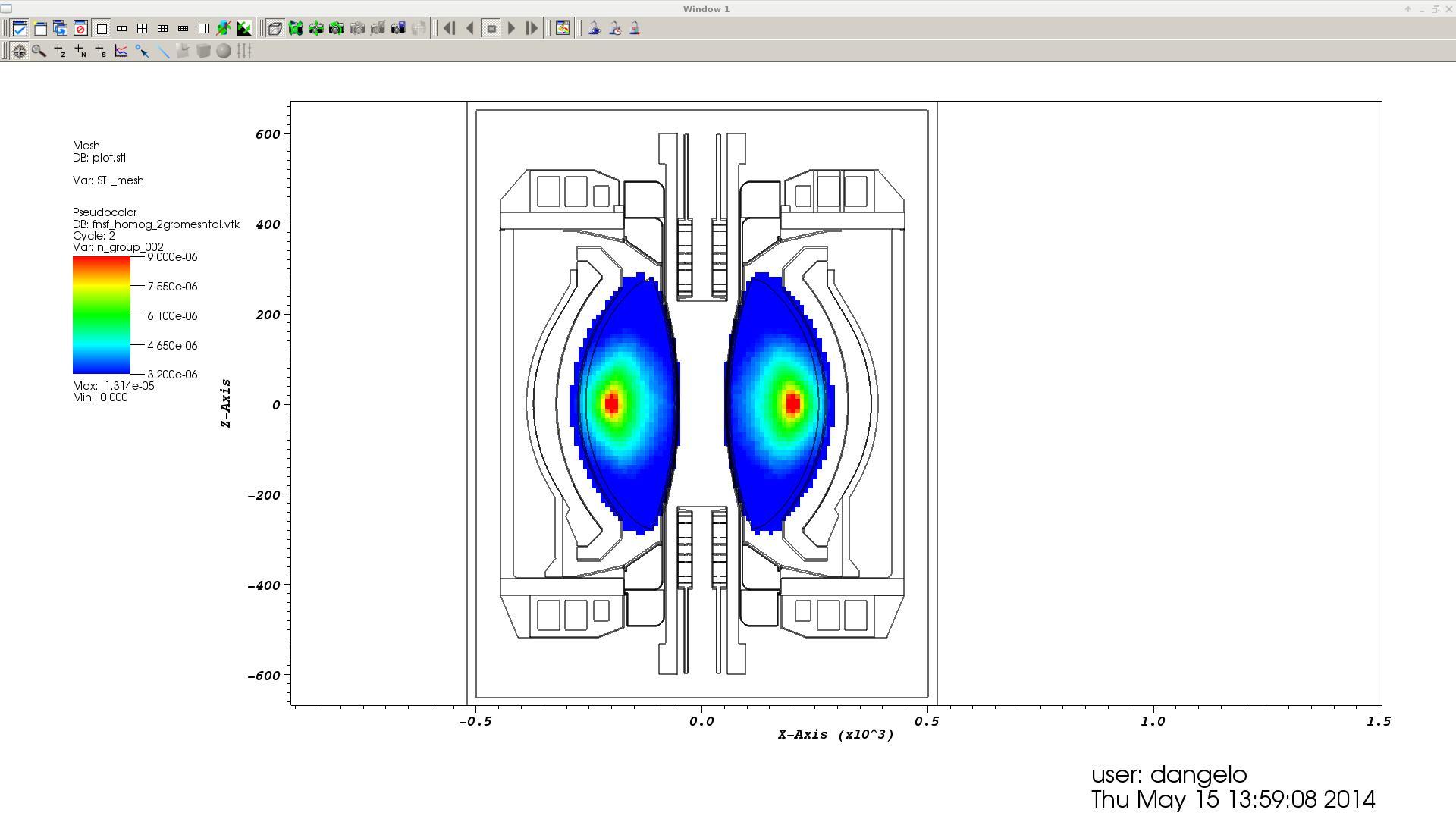 6 Full Power Years
(FPY)
Neutron source distribution
13
Peak Damage at OB FW and Insulator of Cu Magnets
R=1.7m configuration
Dose to MgO insulator = 2x108 Gy @ 6 FPY < 1011 Gy limit
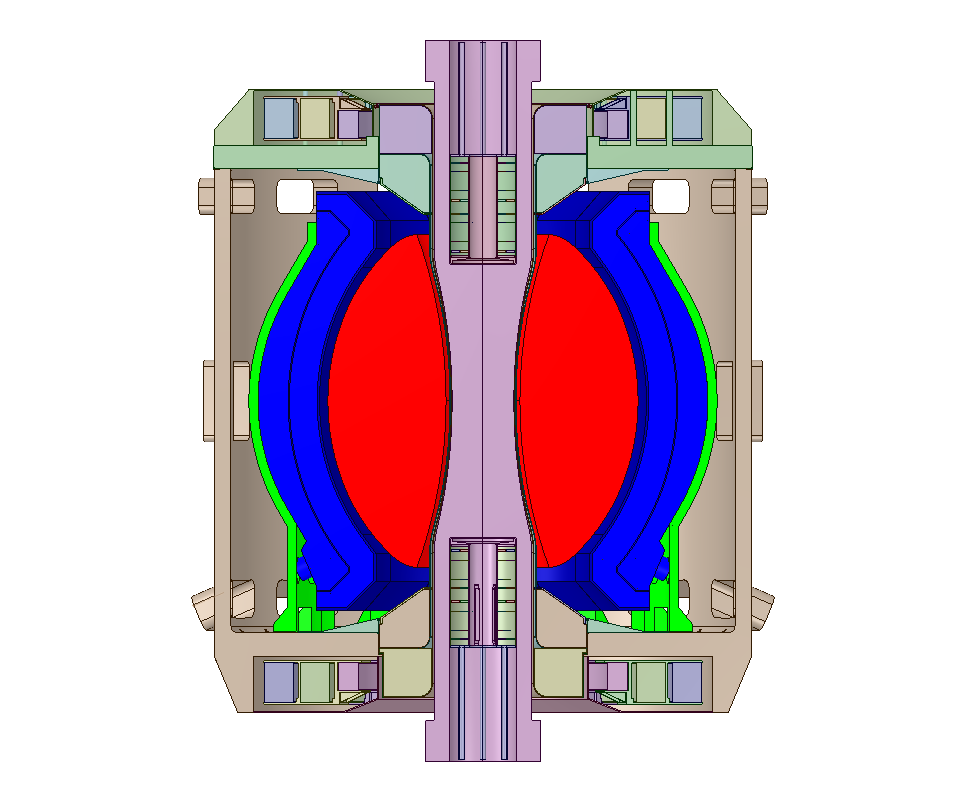 Dose to MgO insulator = 6x109 Gy @ 6 FPY < 1011 Gy limit
Center Stack
OB Blanket
Peak dpa at OB midplane = 15.5 dpa / FPY
Peak He production at OB midplane = 174 appm/FPY
He/dpa ratio = 11.2
3-D Neutronics Model of Entire Torus
14
Mapping of dpa and FW/blanket lifetime(R=1.7 m Device)
R=1.7m configuration
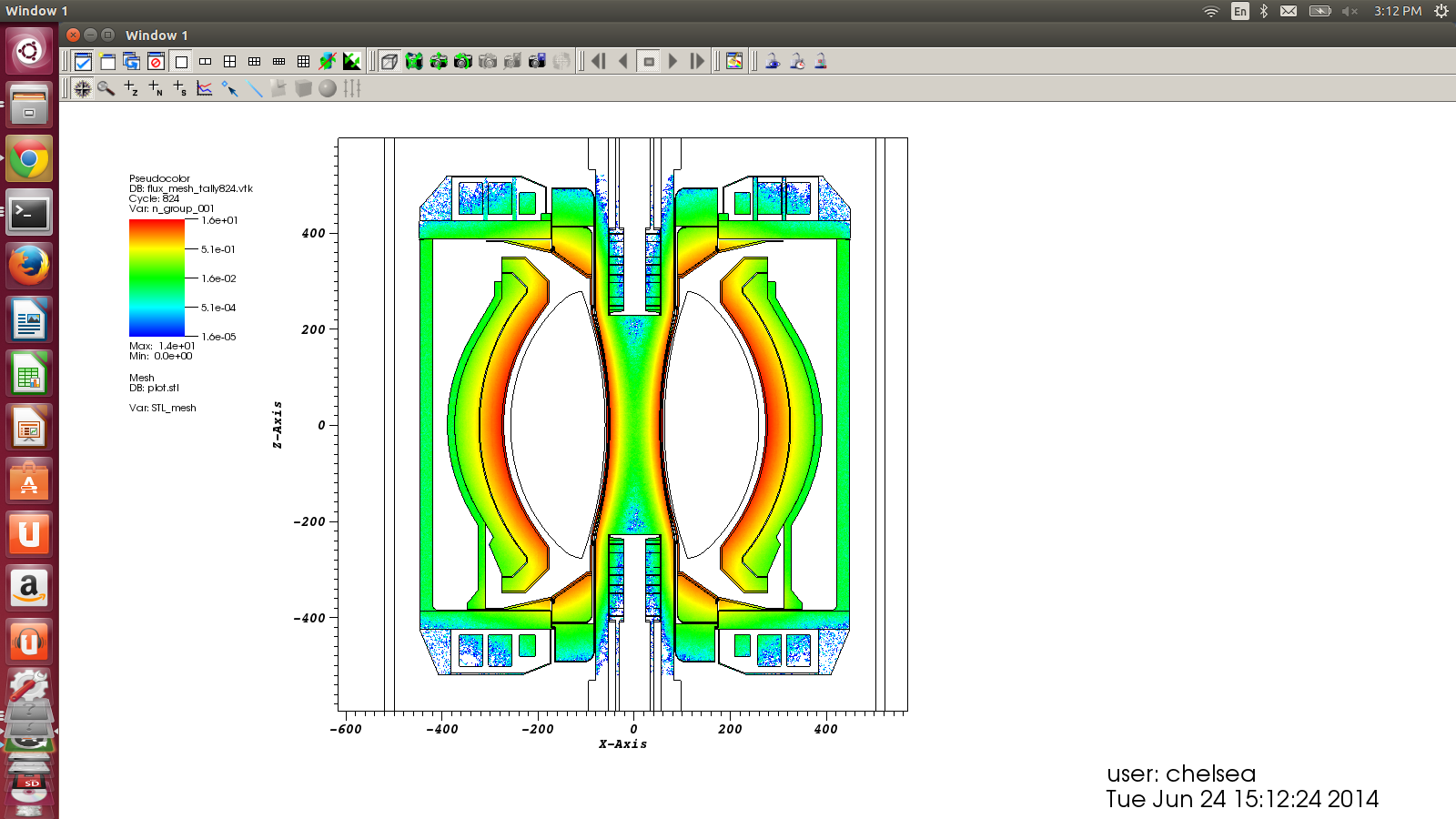 Peak =
  
15.5 dpa / FPY
FW/blanket could operate for 6 FPY
if allowable damage limit is 95 dpa
dpa / FPY
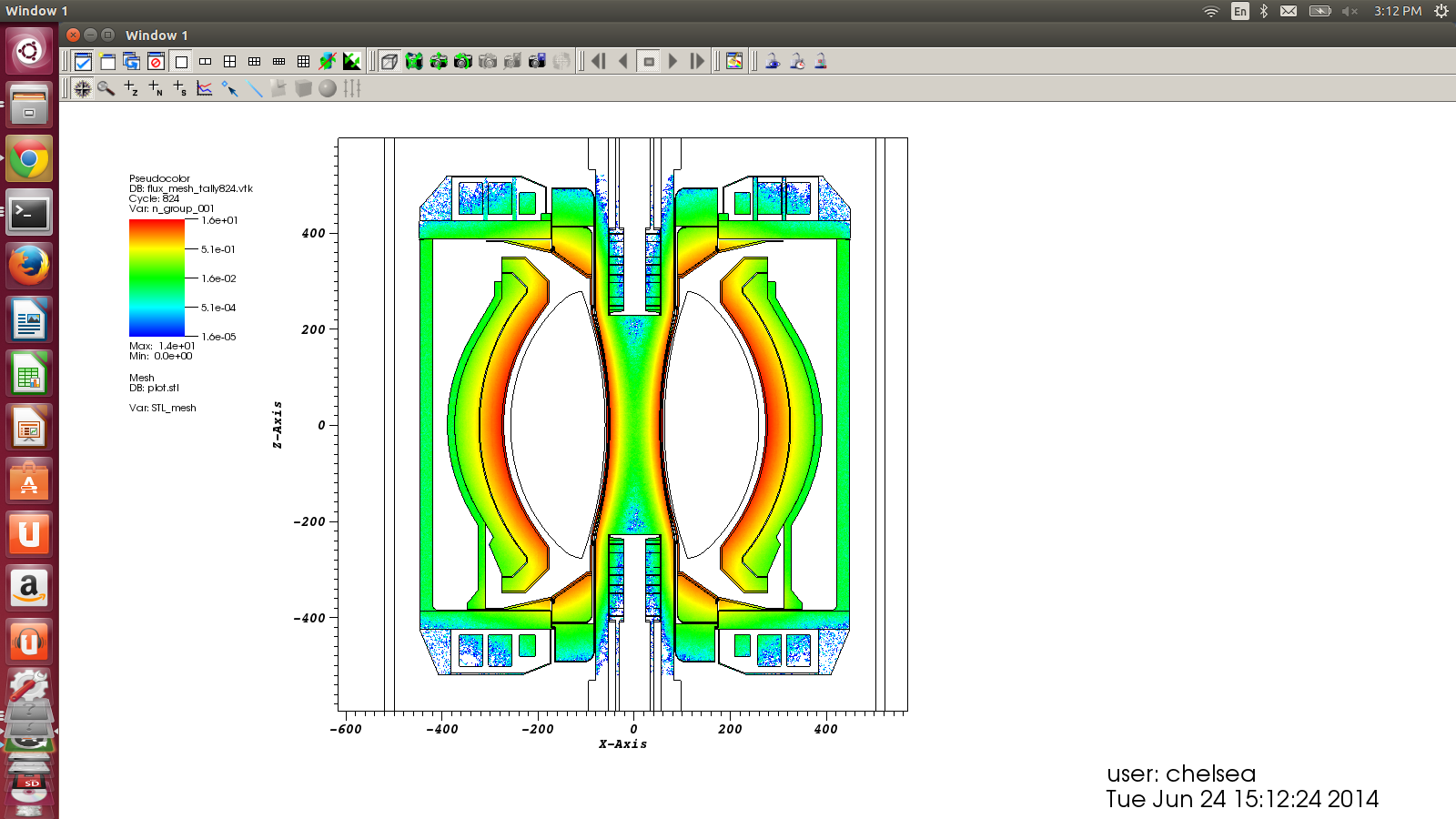  Peak EOL Fluence = 11 MWy/m2
15
TBR contributions by blanket region
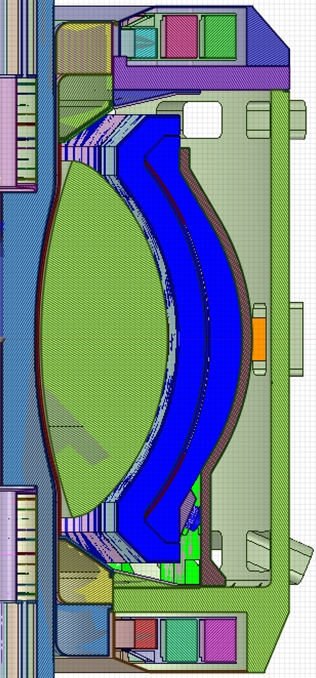 Breeding at CS ends important: 
DTBR = +0.07
0.0004
0.034
Inner Blanket Segment = 0.81
Outer Blanket Segment = 0.15
Total TBR ~ 1.03 with no penetrations or ports
(heterogenous outboard blanket)
0.034
0.0004
R=1.7m configuration
16
Impact of TBM, MTM, NBI ports on TBR
No ports or penetrations, 
homogeneous breeding zones:  
TBR = 1.03
Add 4 Test Blanket 
Modules (TBMs)
TBR = 1.02 (DTBR = -0.01)
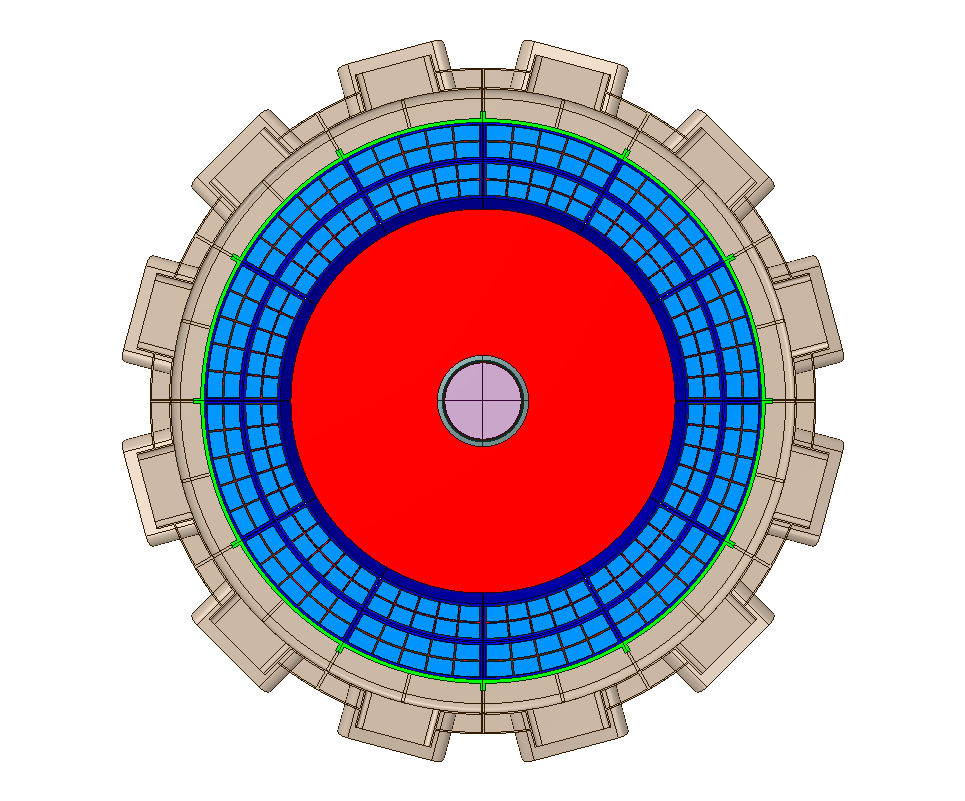 TBM
LiPb, 
cooling channel,
 FCI
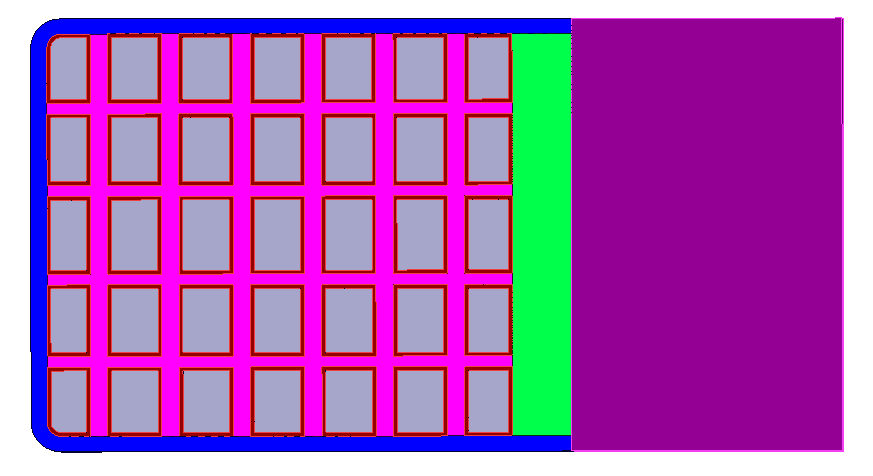 Approx. DTBR per port:
TBM:  	-0.25%
MTM:  	-2.0%
NBI: 	-0.75%
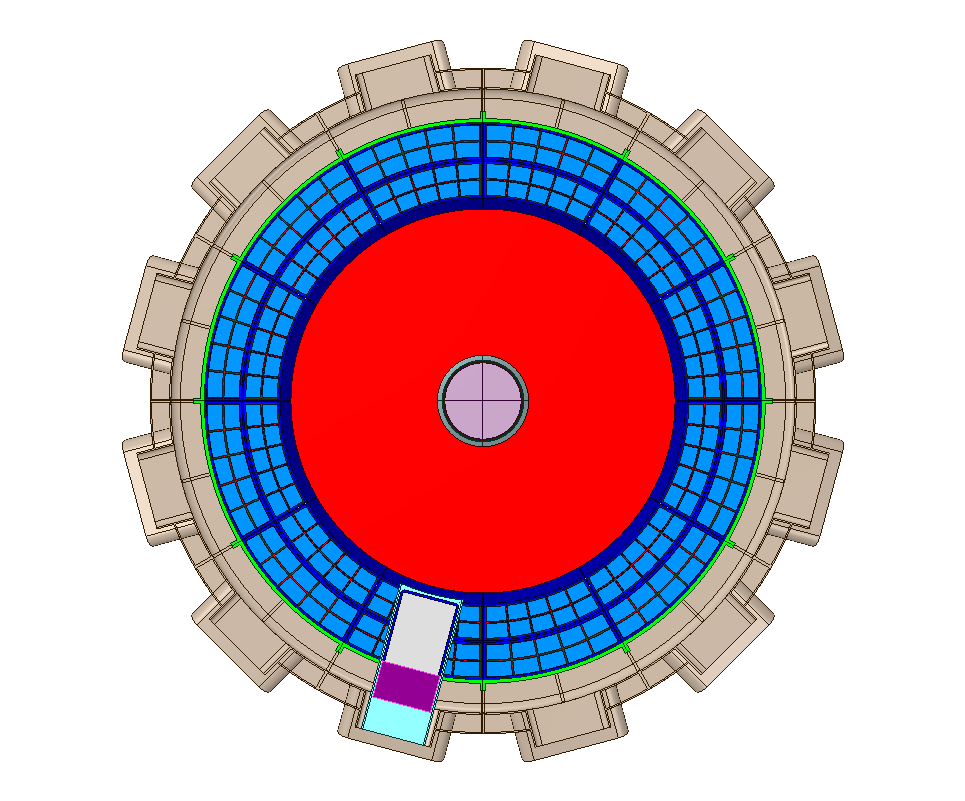 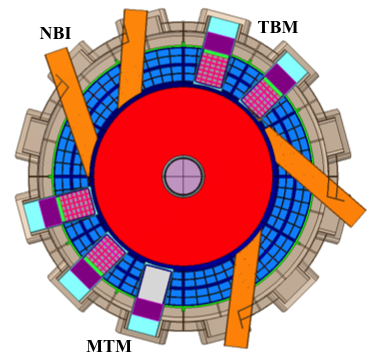 MTM
Ferritic Steel
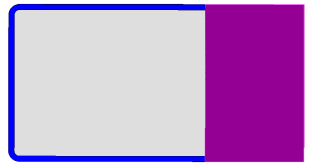 1 Materials Test  Module (MTM)
TBR = 1.01 (DTBR = -0.02)
4 TBM + 1 MTM + 4 NBI
TBR = 0.97
17
Options to increase TBR > 1
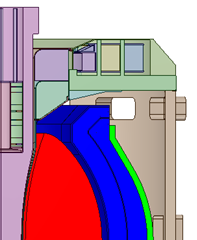 PF Coils
Add to PF coil shield a thin breeding blanket (DTBR ~ +3%)
Smaller opening to divertor to reduce neutron leakage
Uniform OB blanket (1m thick everywhere; no thinning)
Reduce cooling channels and FCIs within blanket (need thermal analysis to confirm)
Thicker IB VV with breeding
Potential for TBR > 1 at R=1.7m
18
R0 = 1m ST-FNSF achieves TBR = 0.88
Distribution of T production
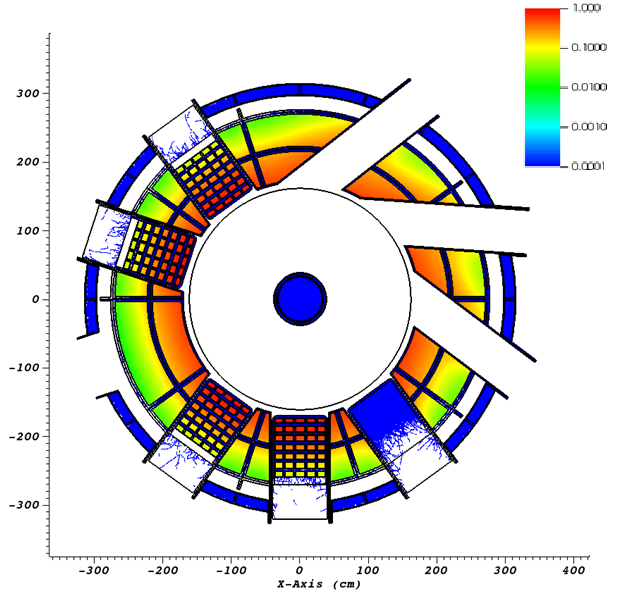 NBI
TBM
1m device cannot achieve TBR > 1 even with design changes
Solution: purchase ~0.4-0.55kg of T/FPY from outside sources at $30-100k/g of T, costing $12-55M/FPY
MTM
19
Summary:  R = 1m and 1.7m STs with Γn = 1MW/m2 and QDT = 1-2 assessed for FNS mission
Ex-vessel PF coil set identified to support range of equilibria and Super-X/snowflake divertor to mitigate high heat flux

0.5MeV NNBI optimal for heating & current drive for R=1.7m

Vertical maintenance approach, NBI & test-cell layouts identified

Shielding adequate for MgO insulated inboard Cu PF coils
Outboard PF coils (behind outboard blankets) can be superconducting

Calculated full 3D TBR; TBR reduction from TBM, MTM, NBI

Threshold major radius for TBR ~ 1 is R0 ≥ 1.7m

R=1m TBR = 0.88  0.4-0.55kg of T/FPY  $12-55M/FPY

R=1m device will have lower electricity and capital cost    future work could assess size/cost trade-offs in more detail
20
Backup slides
21
FNSF center-stack can build upon NSTX-U design and incorporate NSTX stability results
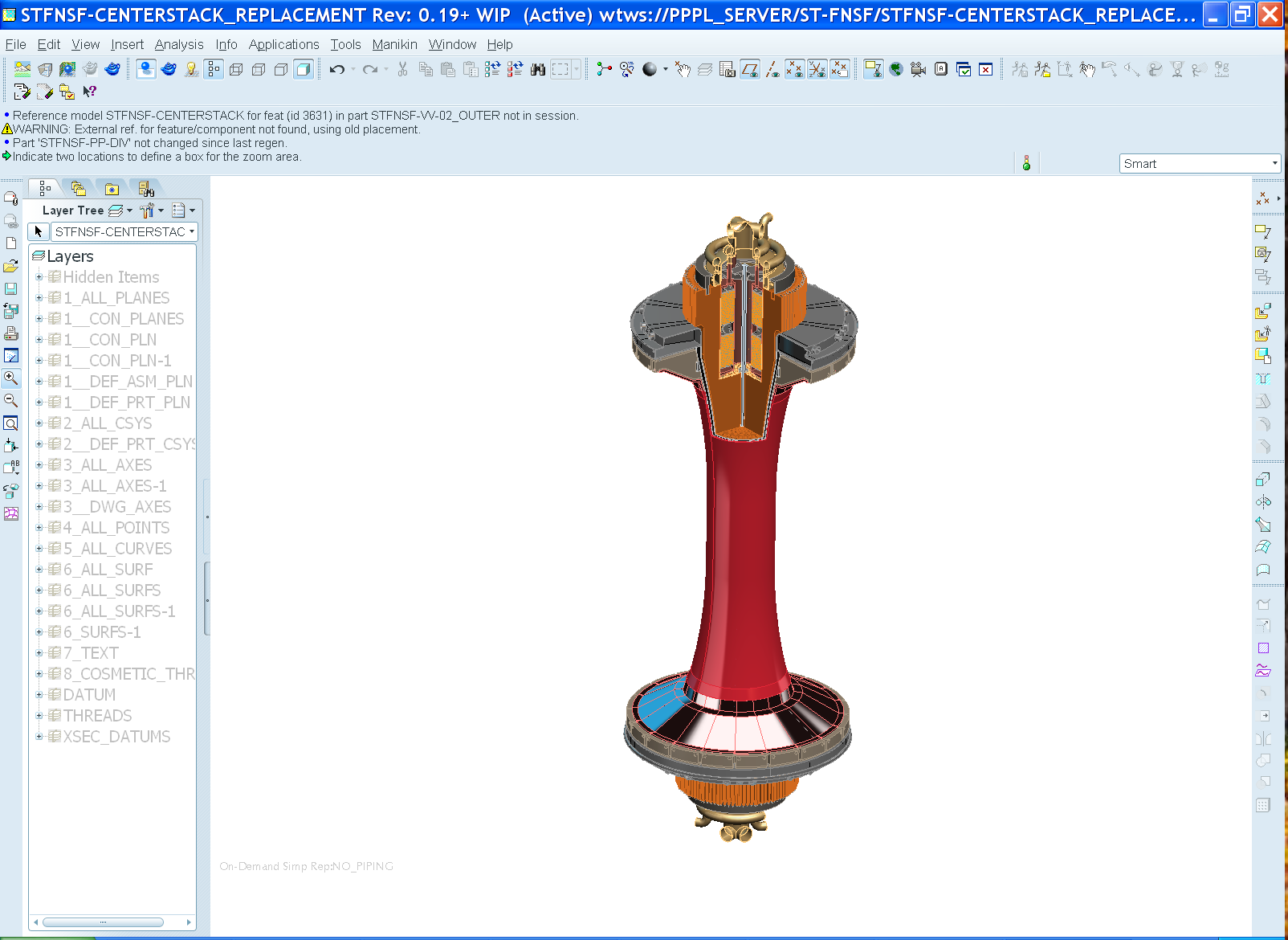 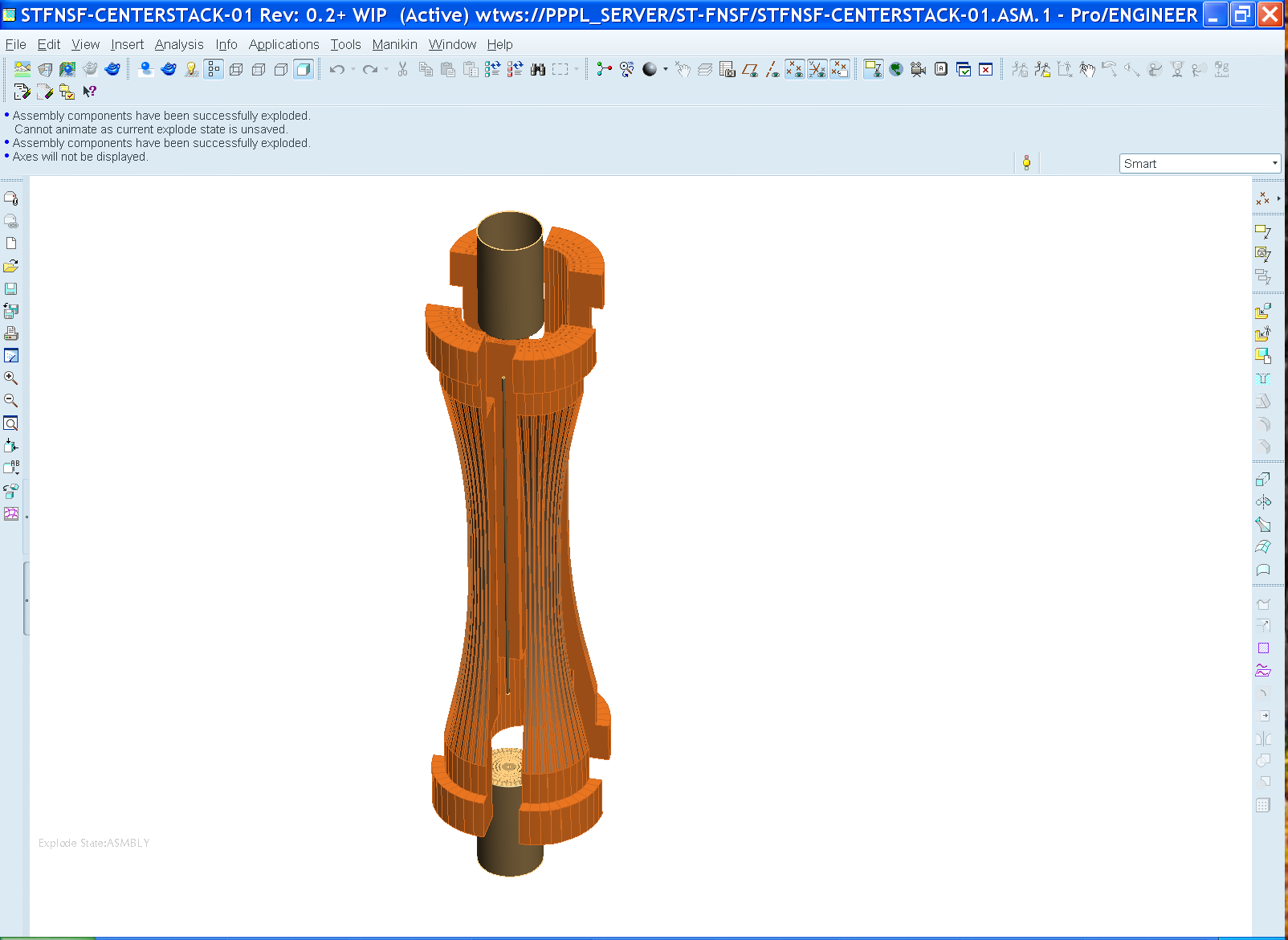 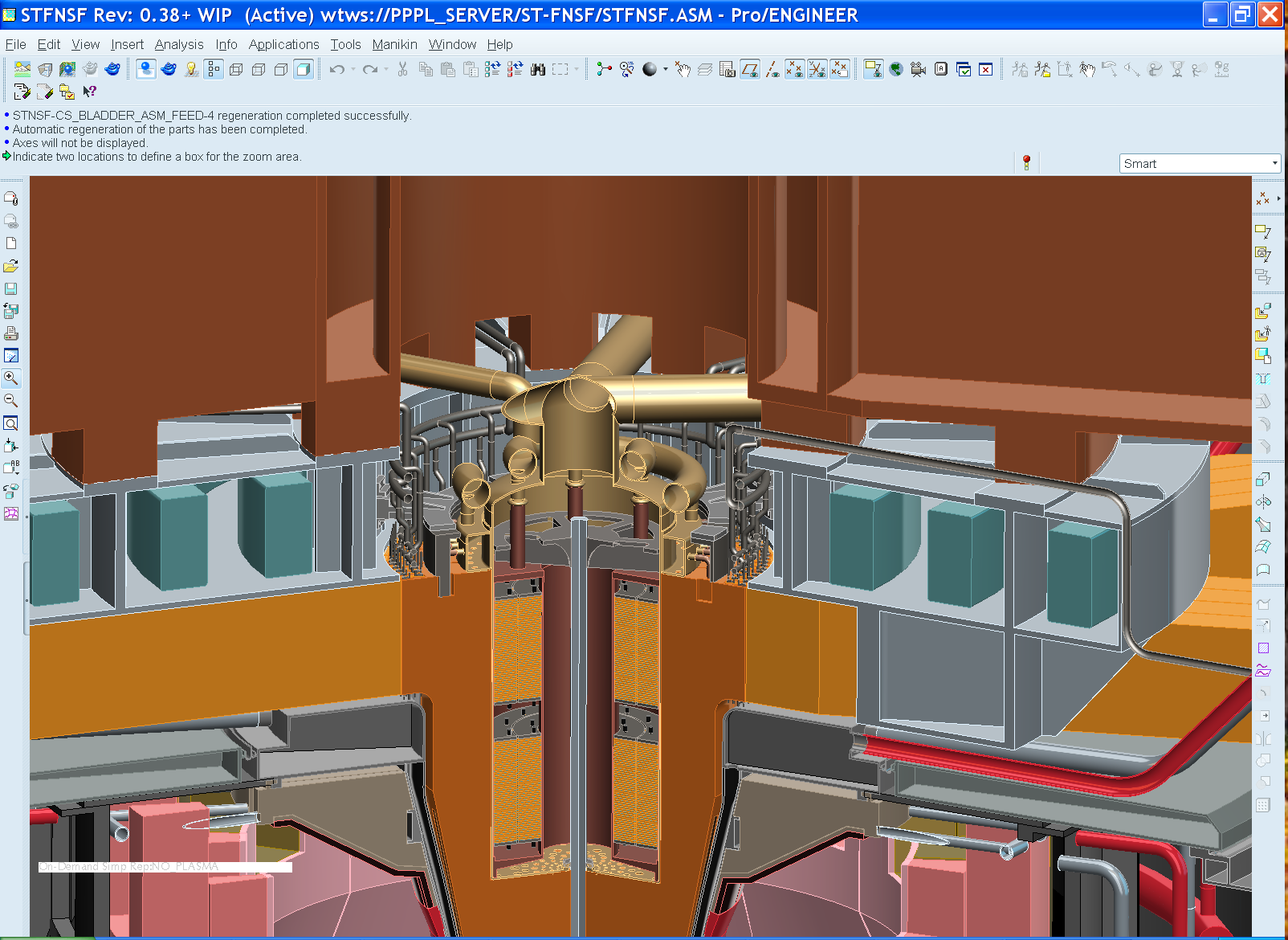 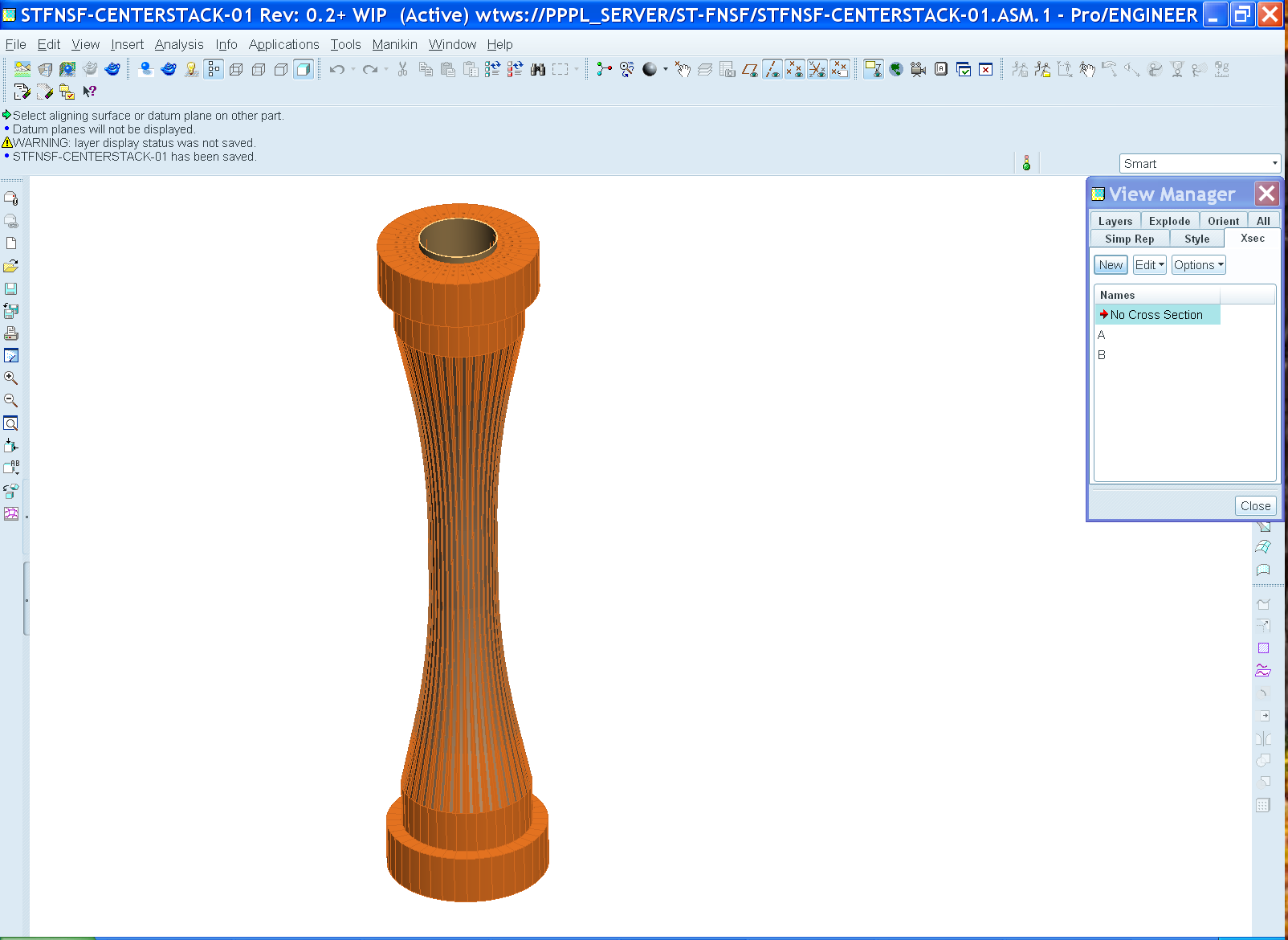 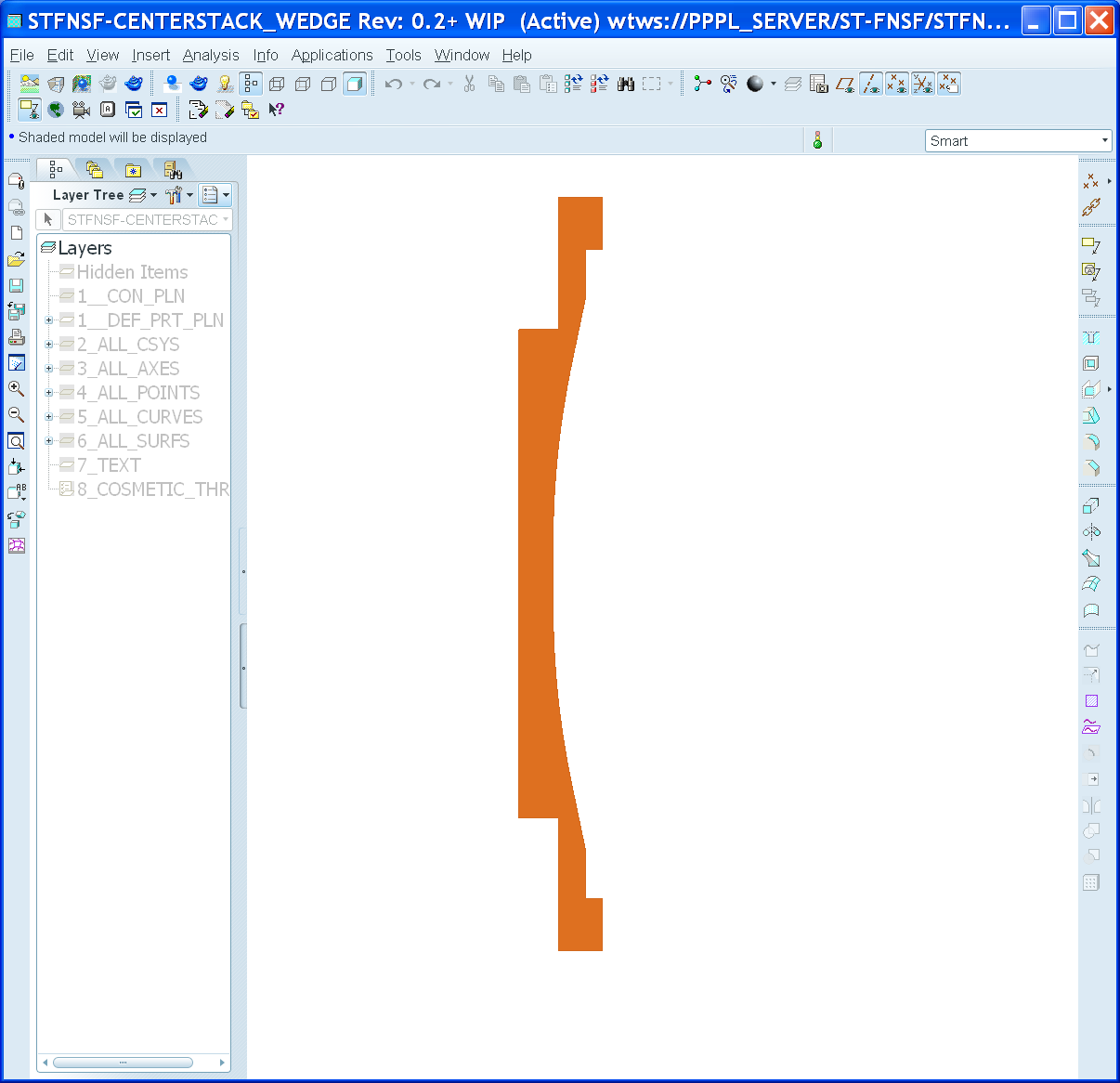 Like NSTX-U, use TF wedge segments (but brazed/pressed-fit together)
Coolant paths: gun-drilled holes or grooves in side of wedges + welded tube
Bitter-plate divertor PF magnets in ends of TF achieve high triangularity
NSTX data:  High d > 0.55 and shaping S  q95IP/aBT > 25 minimizes disruptivity
Neutronics:  MgO insulation can withstand lifetime (6 FPY) radiation dose
22
Bitter coil insert for divertor coils in ends of TF
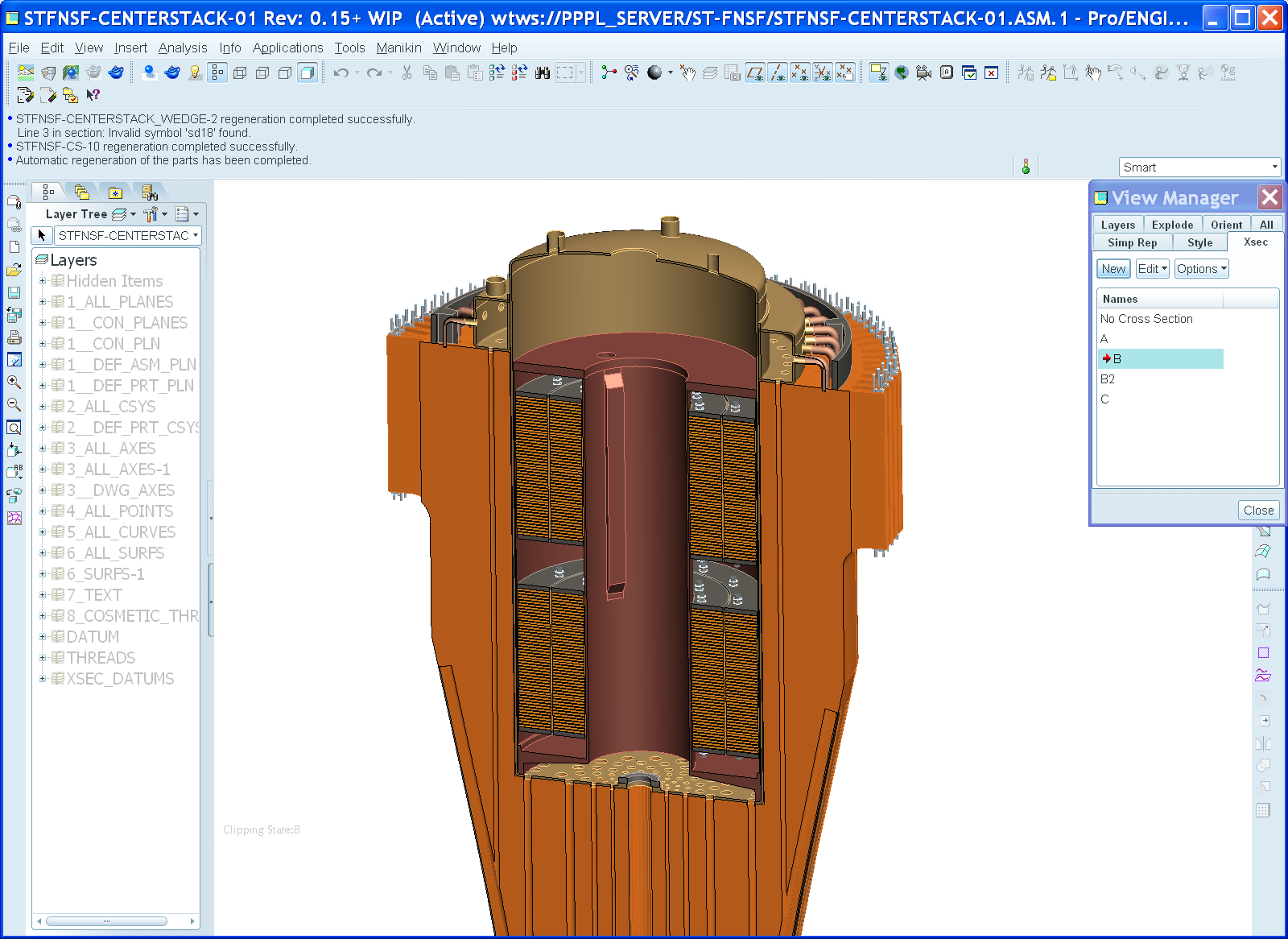 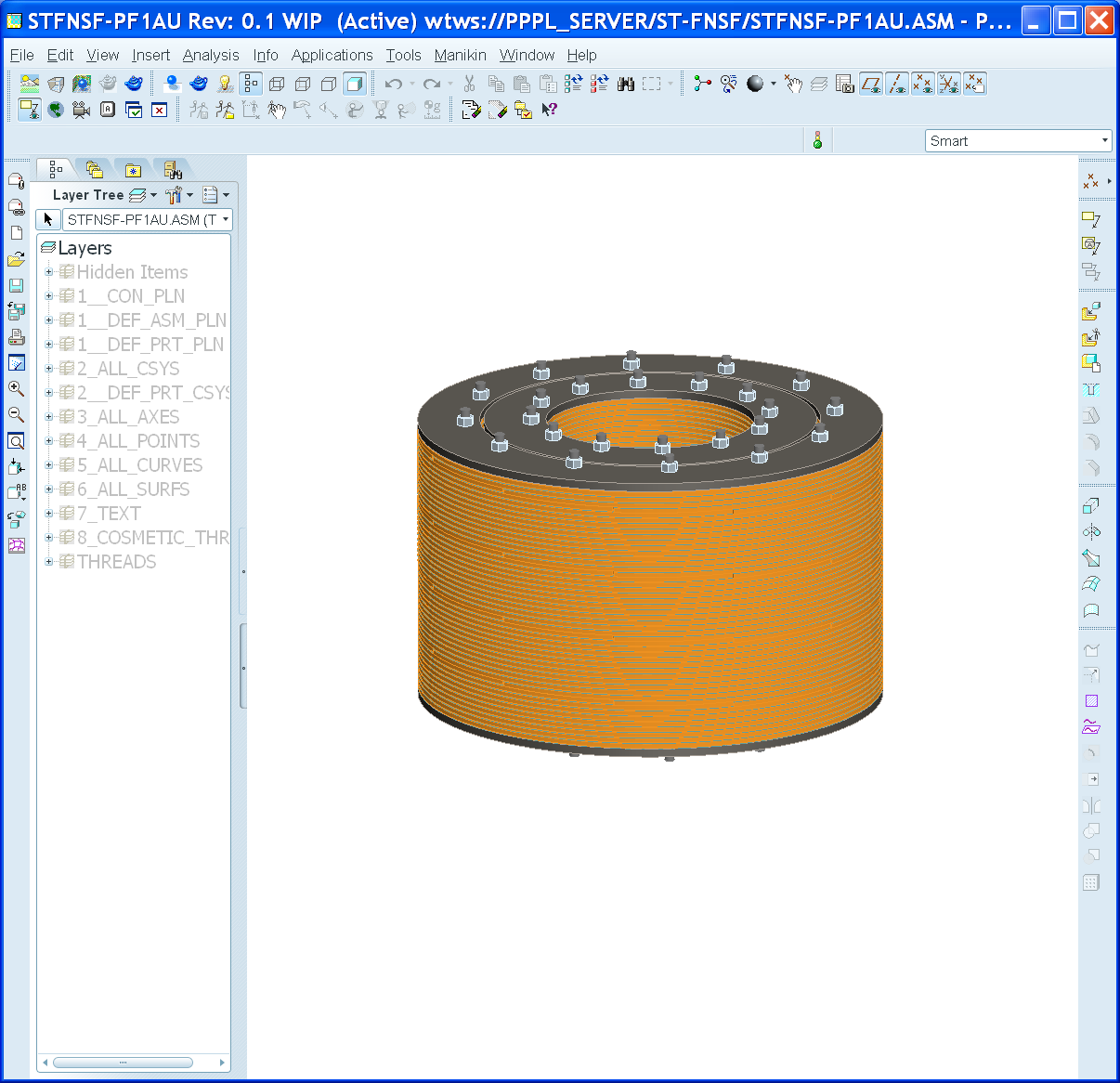 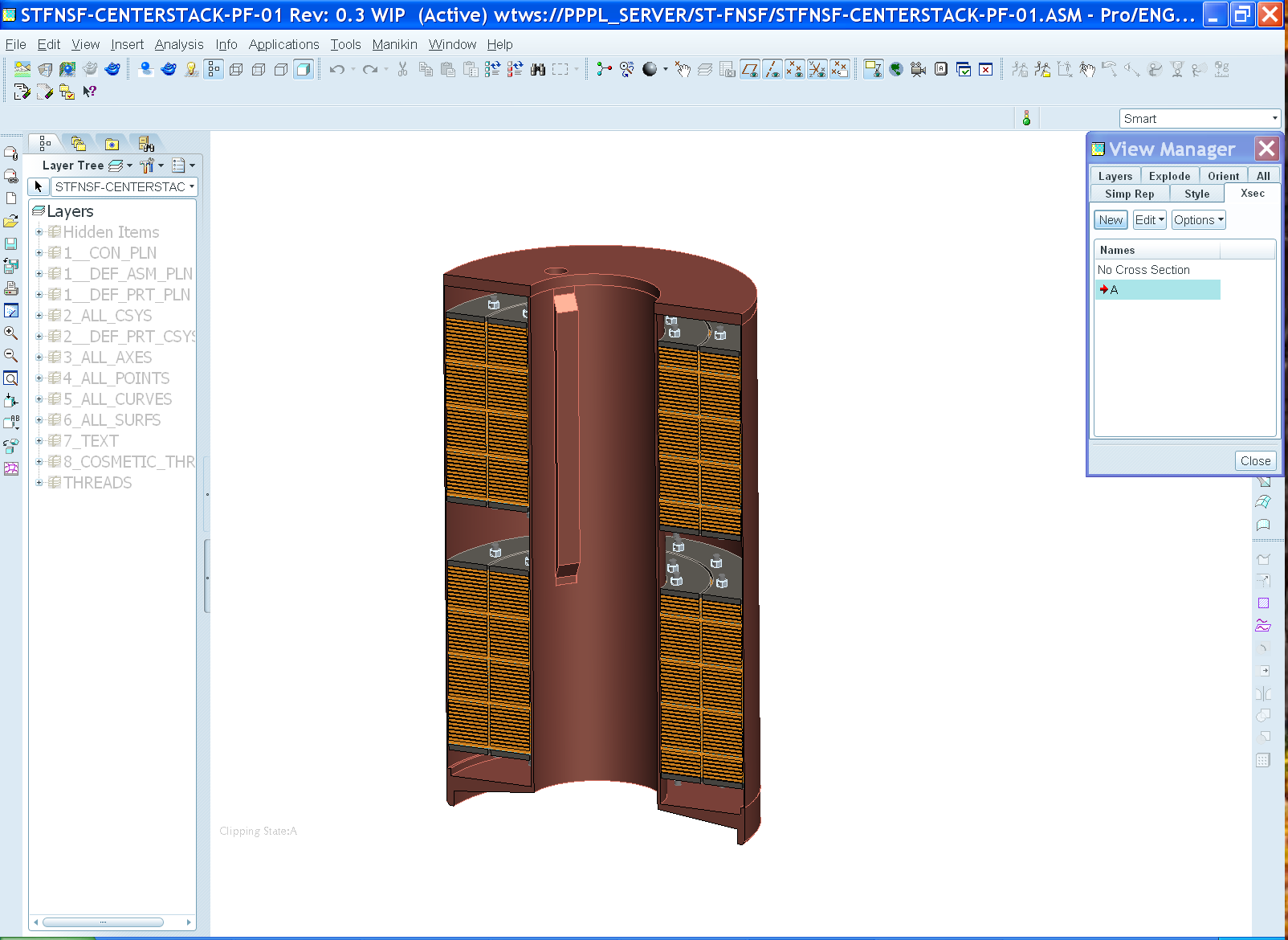 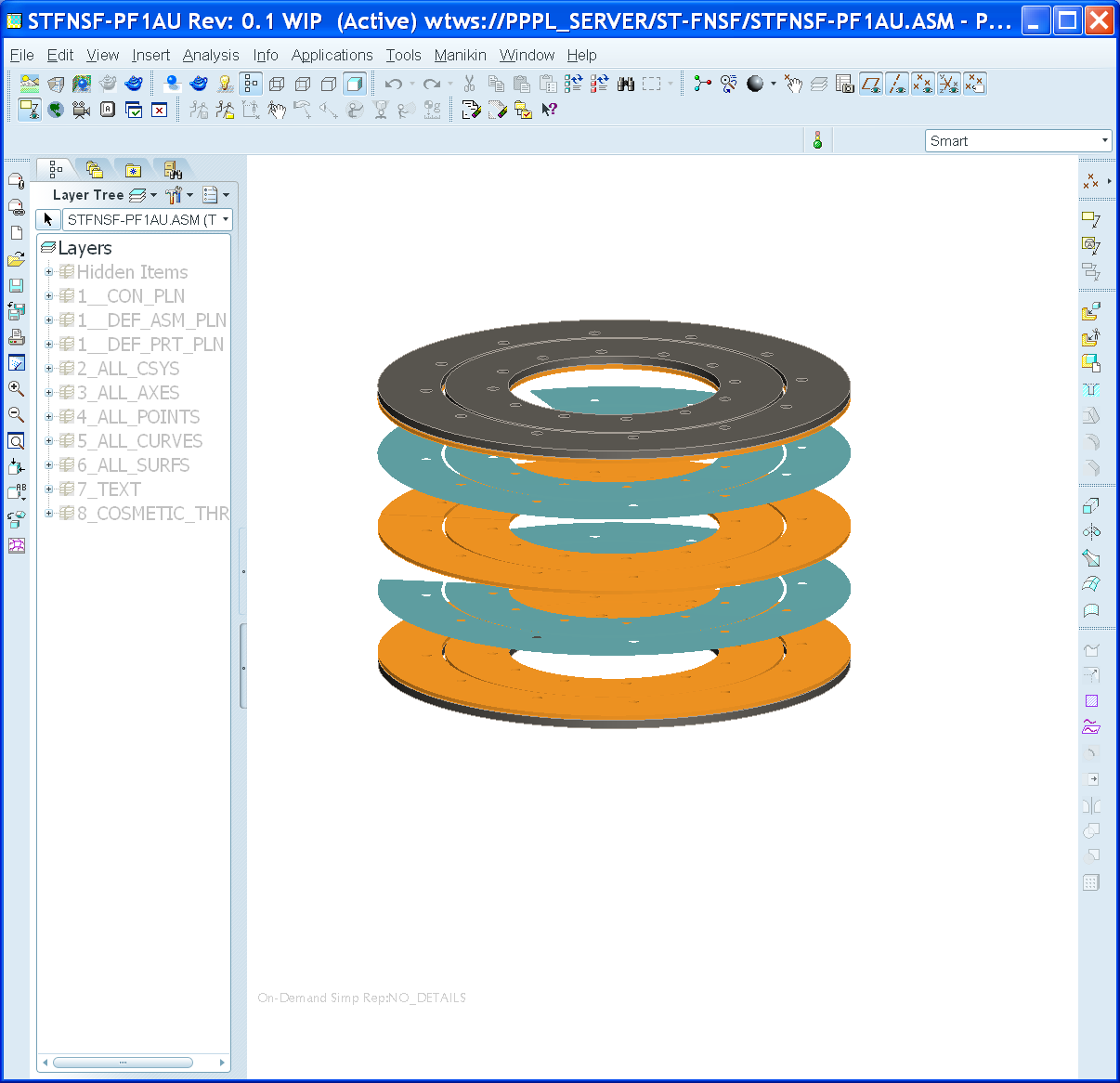 Insulator
Glidcop plates
23
PF coil currents and current densities
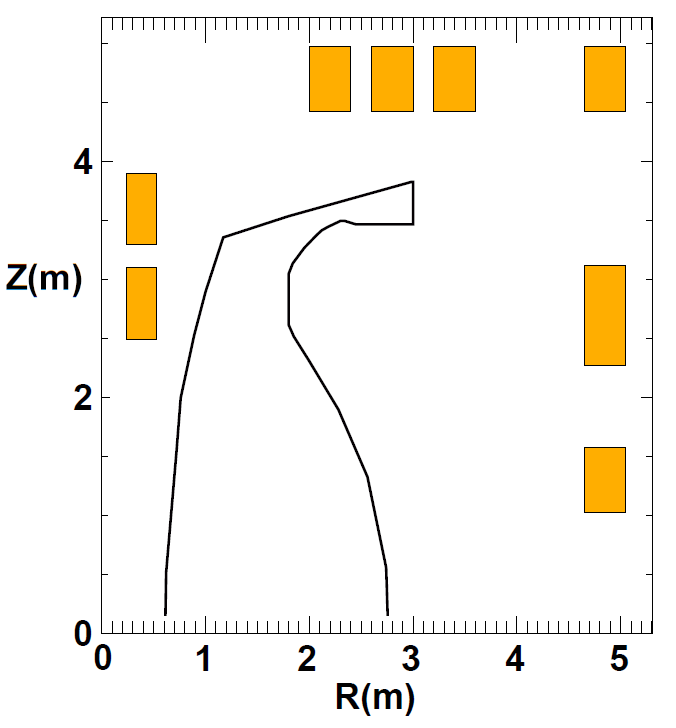 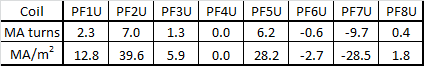 bN = 5
li = 0.58
3
4
5
6
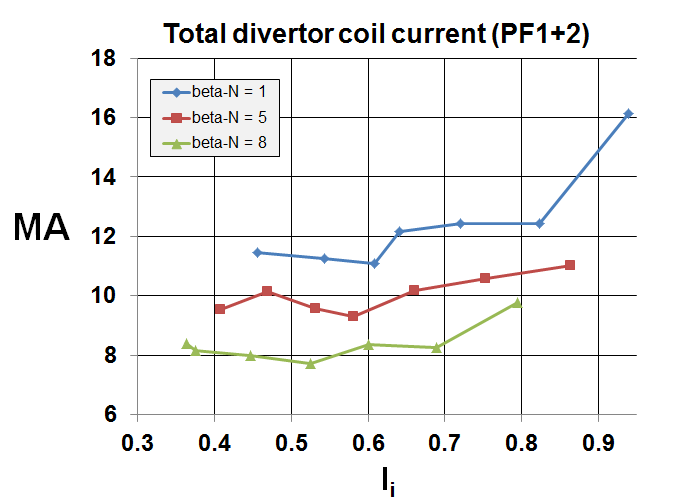 2
1
7
8
24
R=1.7m ST-FNS facility layout
using an extended ITER building
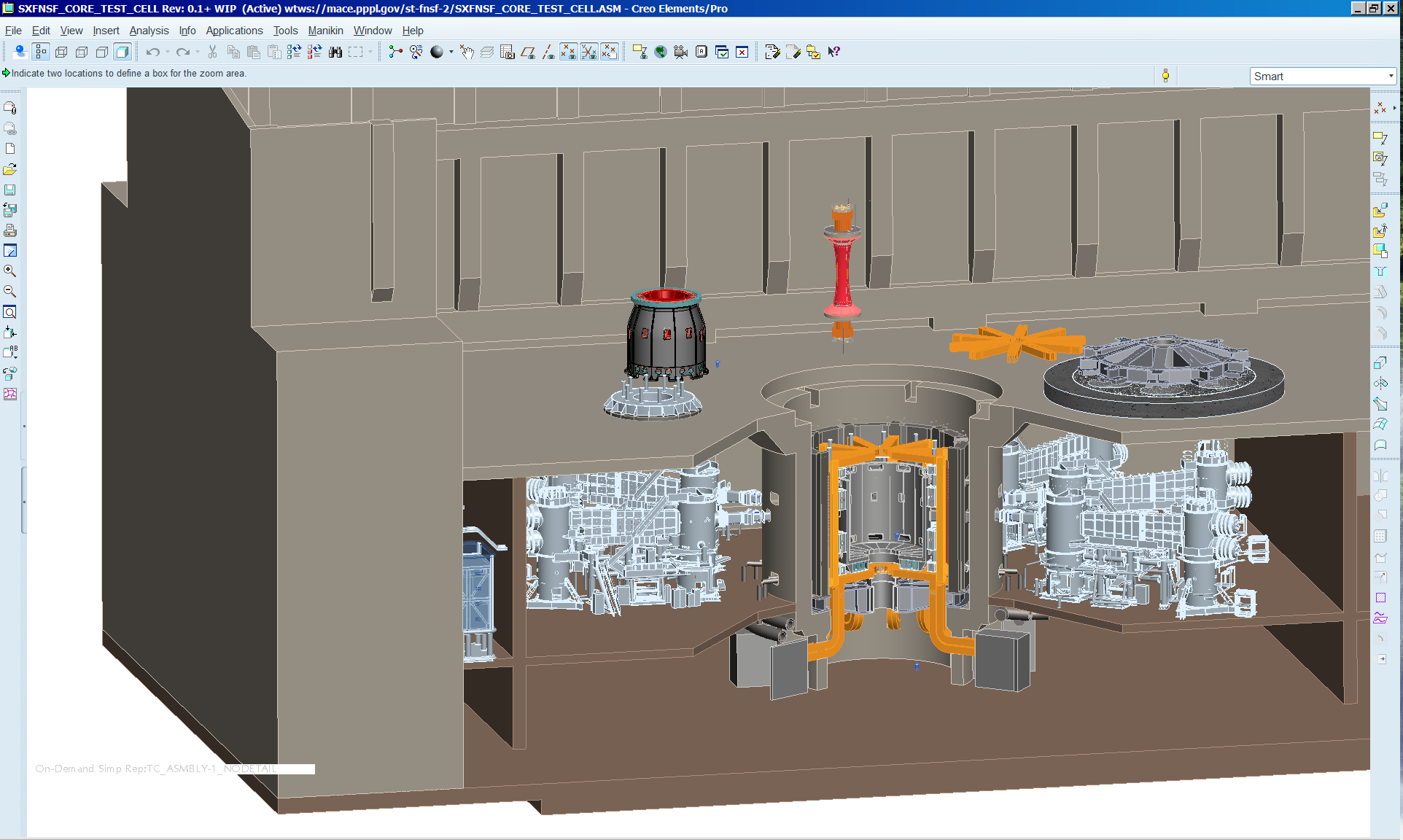 Upper TF horizontal legs
TF center-stack
Upper dome structure located on test cell shield plug
Full blanket assembly
VV lid / PF cryostat enclosure
TF power supplies
JT-60SA NNBI
25
Summary of ST-FNSF TBR vs. device size
R=1.7m:  TBR ≥ 1
R=1.0m:  TBR < 1 (≈ 0.9)
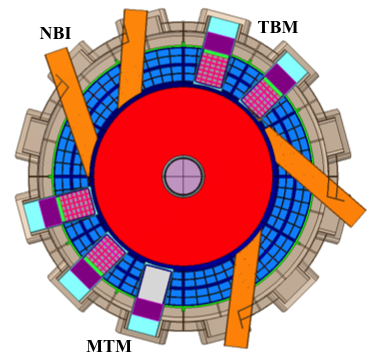 TBM
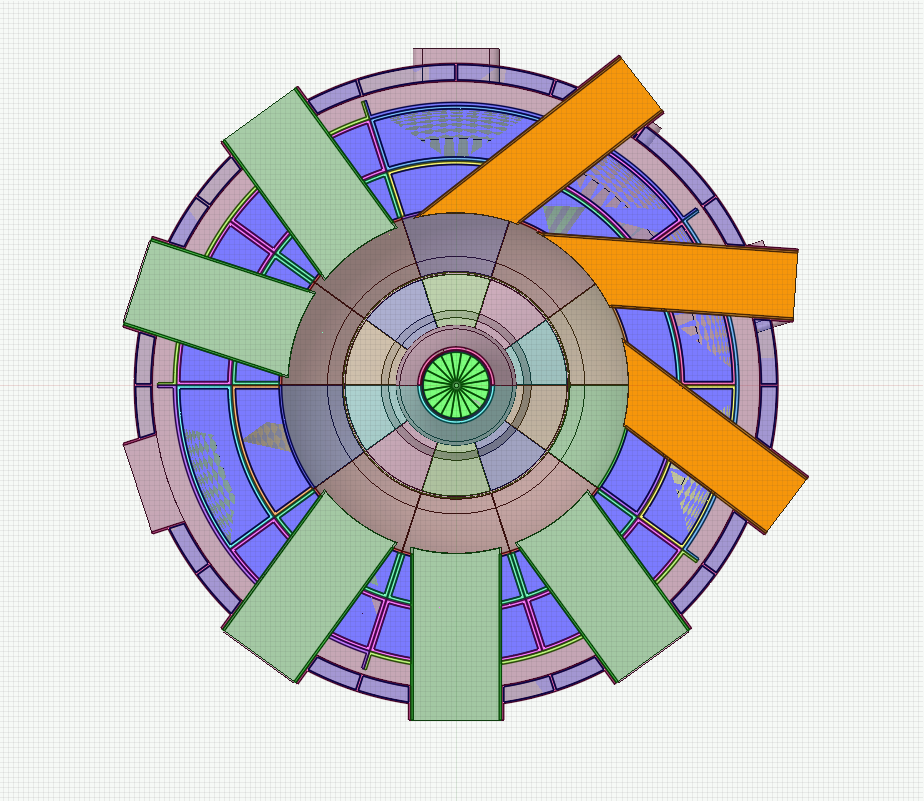 NBI
NBI
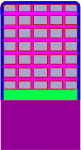 TBM
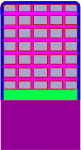 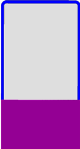 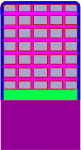 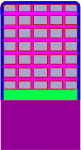 MTM
1m device cannot achieve TBR > 1 even with design changes
Solution: purchase ~0.4-0.55kg of T/FPY from outside sources at $30-100k/g of T, costing $12-55M/FPY
MTM
26
MgO insulation appears to have good radiation resistance for divertor PF coils
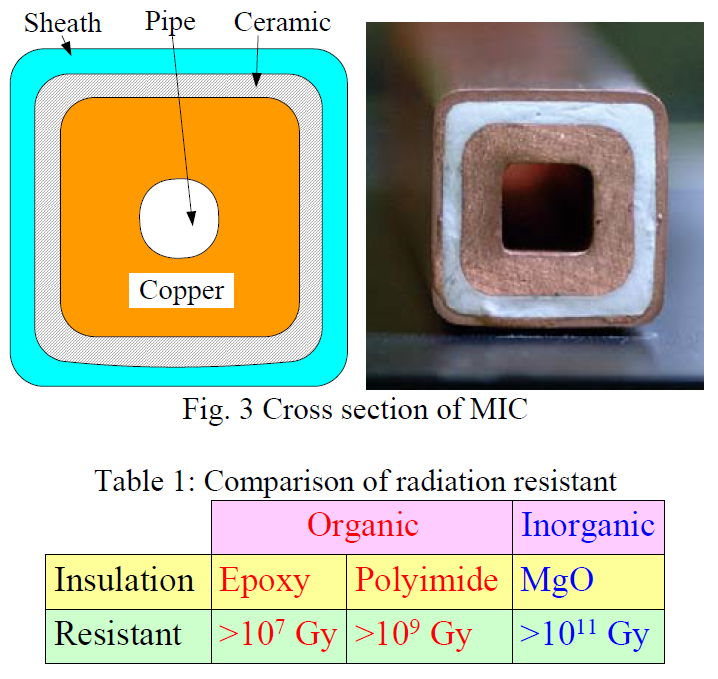 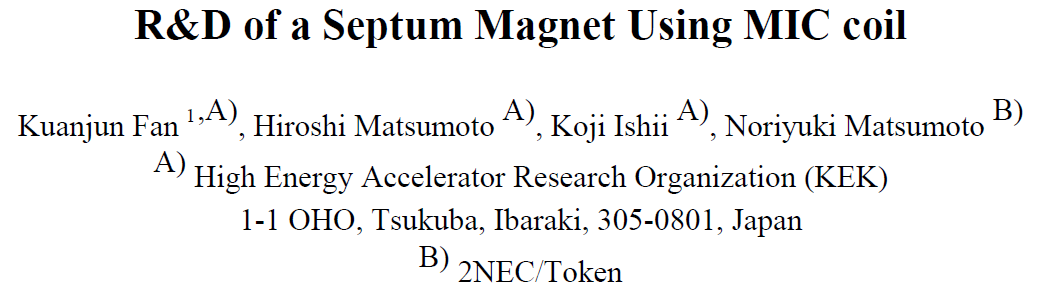 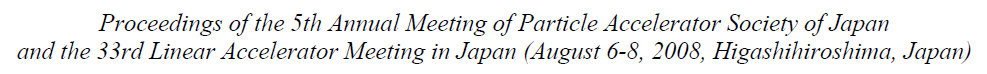 27
Up/down-symmetric Super-X/snowflake  q-divertor < 10MW/m2  even under attached conditions (if integral heat-flux width lq-int > 2mm)
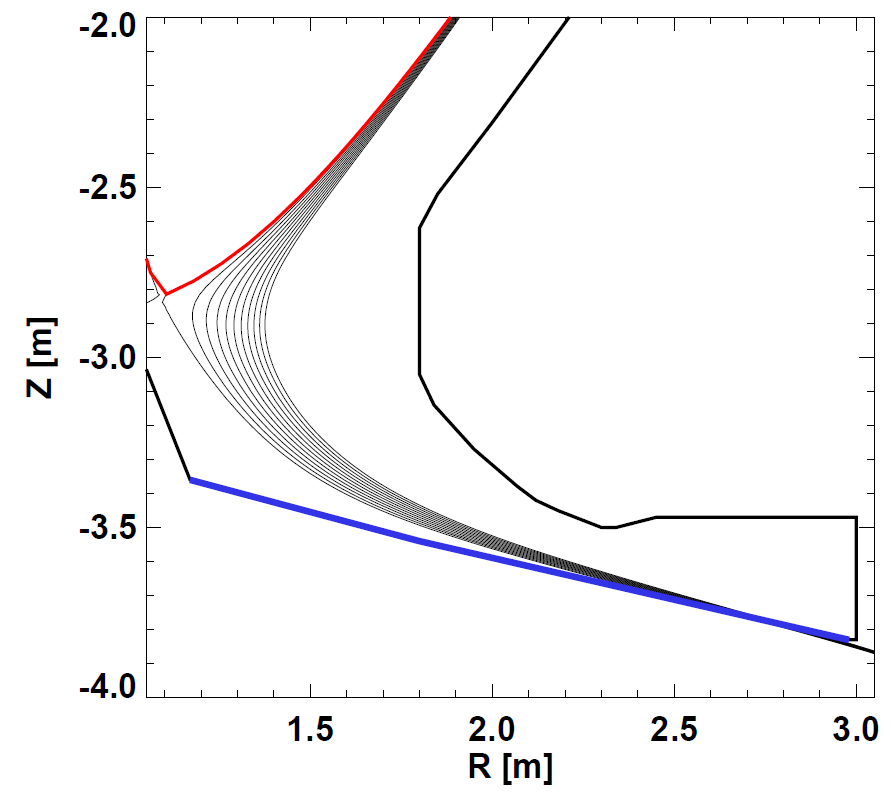 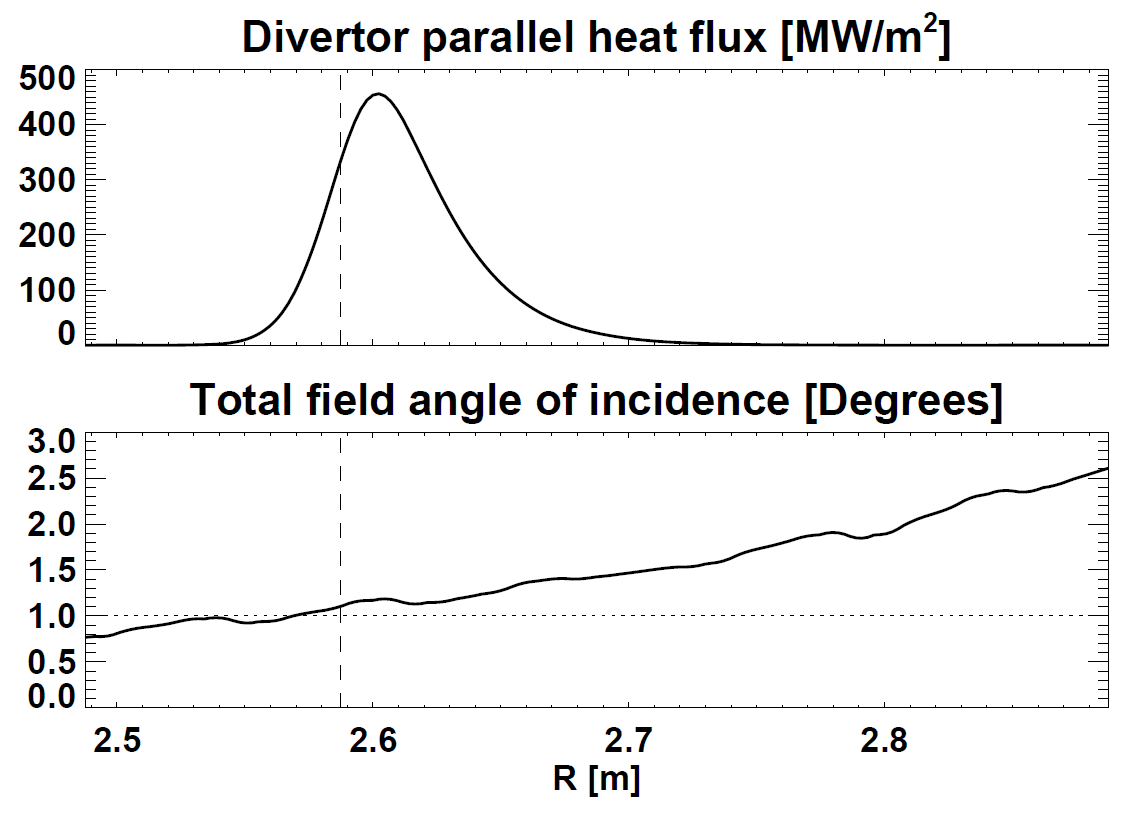 Peak q|| = 0.45GW/m2
1ᵒ angle of incidence
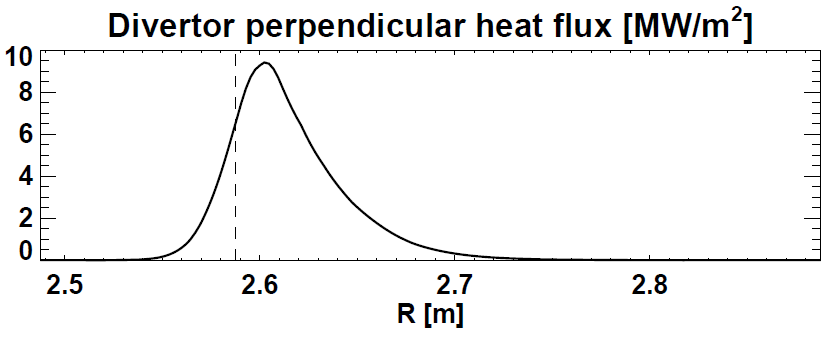 Peak q < 10MW/m2
Pheat (1-frad) fobd sin(qpol) 
2pRstrike fexp lq-int Ndiv
Pheat = 115MW, frad=0.8, fobd=0.8, qpol = 2.1ᵒ
Rstrike = 2.6m, fexp = 1.4, lq-int =2.05mm, Ndiv = 2
q-strike 
Partial detachment expected to further reduce peak q factor of 2-5×
Eich NF 2013:  lq-int = lq + 1.64 × S, lq = 0.78mm, S ≈ lq (closed divertor)
28